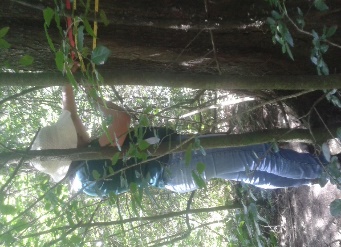 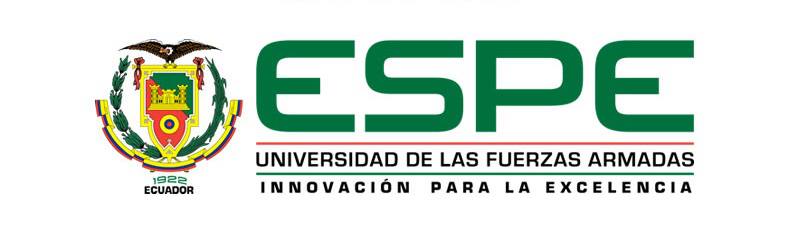 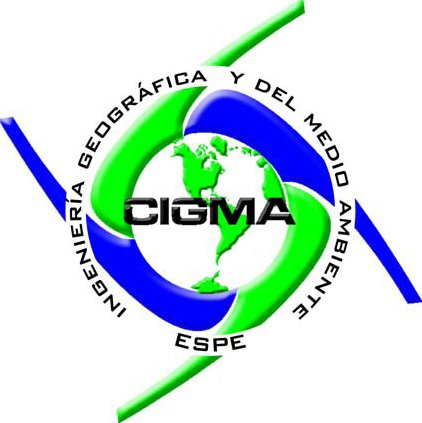 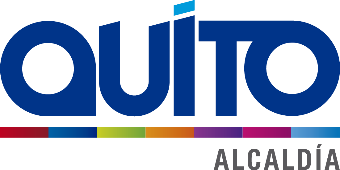 DEPARTAMENTO DE CIENCIAS DE LA TIERRA Y LA CONSTRUCCIÓN

 
CARRERA DE INGENIERÍA GEOGRÁFICA Y DEL MEDIO AMBIENTE
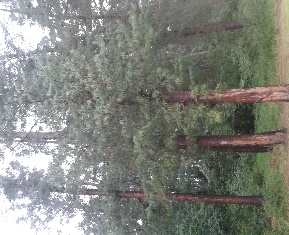 Tema:
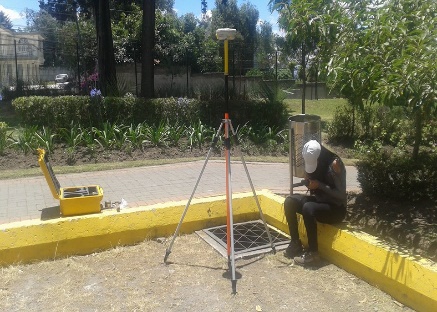 Análisis de la estimación de Biomasa Forestal mediante imágenes Radar y Vehículos Aéreos No Tripulados – UAV del Parque Metropolitano La Armenia
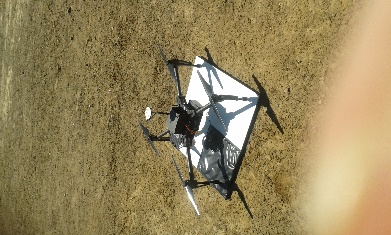 Guascal Sanguña Esther Liliana
Autor:
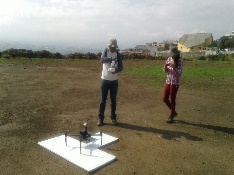 Director de carrera:
Ing. Wilson Jácome Mg.

Secretario Académico:
Dr. Marcelo Mejía
Director del proyecto:
Ing. Eduardo Kirby Mg.

Oponente designado:
Ing. Santiago Rojas Mg.
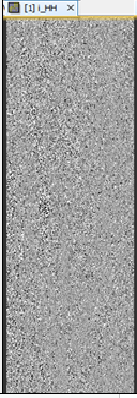 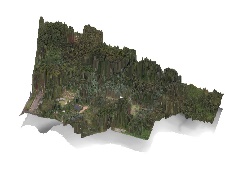 Enero, 2018
ESQUEMA DE LA PRESENTACIÓN
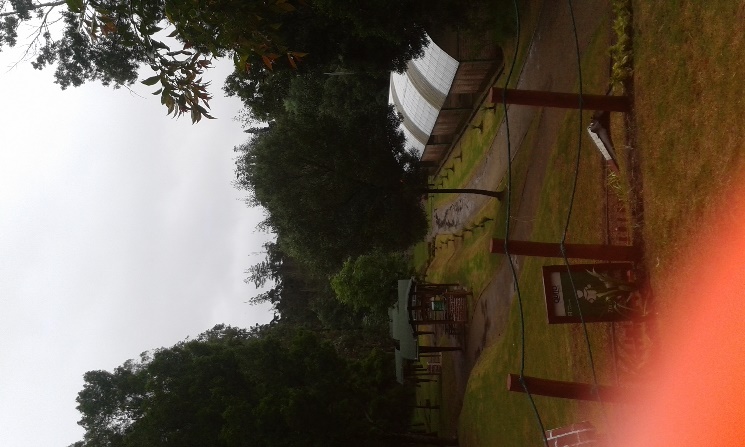 Definición del problema
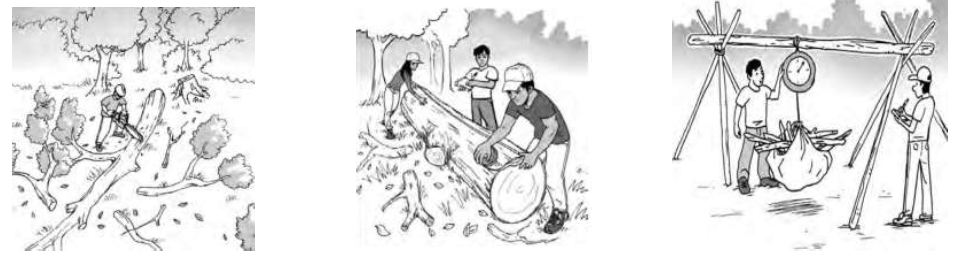 Fuente: (MAE, 2015)
[Speaker Notes: Durante la ultima década ……………….En varias convenciones internacionales, se ha hablado de las actividades para ………………….CONOCER LA DISTRIBUCION Y --………..A NIVEL NACIONAL SE LO HA HECHO…….]
Justificación
Biomasa: materia total de los seres vivos
Conocer la distribución y almacenaje de biomasa, contribuye a mitigar problemáticas de interés global


Interés a partir de los compromisos internacionales







Los parques metropolitanos  áreas de mitigación al cambio climático descontaminantes naturales de las ciudades
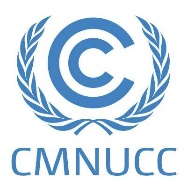 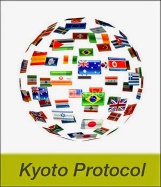 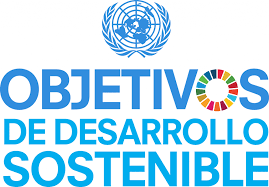 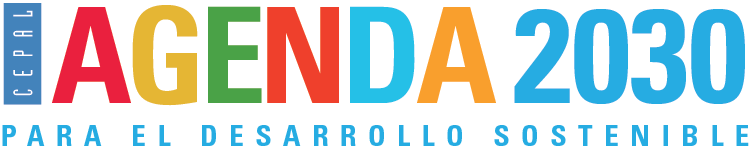 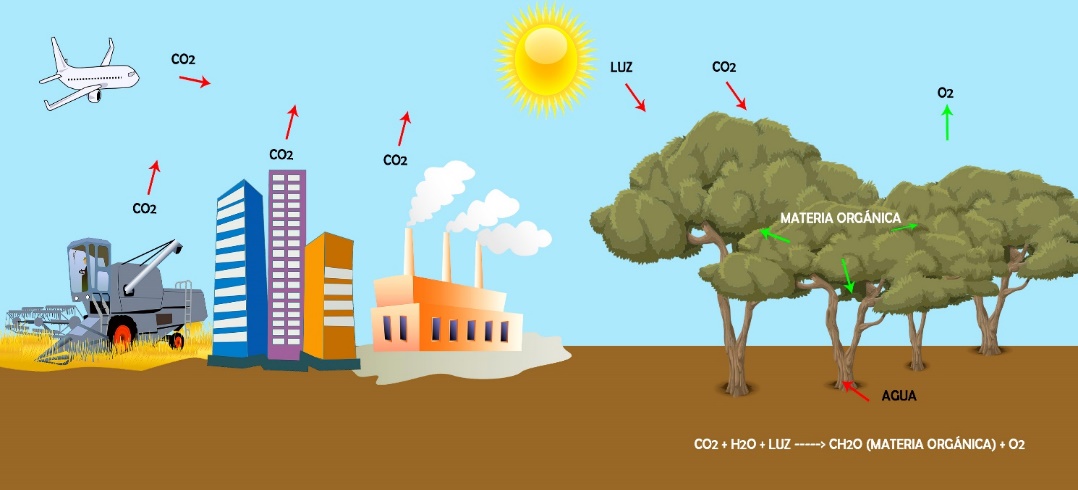 [Speaker Notes: LOS BOSQUES A TRAVES DE PROCESOS DE FOTOSINTESIS CAPTURAN DIOXIDO DE CARBONO ATMOSFERICO Y LO FIJAN Y ACUMULAN EN SU BIOMASA DE ESTA MANERA CONSTITUYEN Reservas de Carbono (Sumideros)
Cuantificación de la cantidad de gases(CO2) del efecto invernadero que no se libera evitando la deforestación o quema]
Justificación
Manejo de recursos forestales
Radar, retrodispersión/ Backscattering
Independencia de la situación meteorológica
Monitoreo y seguimiento forestal
Insumo para estudios en agricultura de precisión o SIG
Tecnología, ahorro económico, tiempo, mejora logística (rendimiento)
UAV, índices de vegetación, modelos de superficie de cultivos
[Speaker Notes: EN LOS ULTIMMOS AÑOS SE HA ESTUDIADO EL POTENCIAL DE LAS IMÁGENES RADAR POR SU---…………
POR OTRO LADO EL INTERES RECIENTE DE UTILIZAR UAV …………. ESTAS HERRAMIENTAS SON UNA FUENTE DE INFORMACION IMPORTANTE PARA EL MANEJO…………TENIENDO CMOO OBJETIVO LA TOMA DE DESCIXIONES EN EL DESARROLLO DE LAS POLITICAS RELACINADAS CON EL MANEJO FORESTAL SONSTENIBLE]
Área de estudio
[Speaker Notes: El área de influencia comprende 48 ha., el mismo que abarcan el Parque Metropolitano “La Armenia”, ubicado en el sector La Armenia del Valle de “Los Chillos”]
Objetivos
Objetivo General
Analizar dos técnicas de teledetección con imágenes Radar y 
Vehículos Aéreos No Tripulados – UAV en la estimación de biomasa forestal del Parque Metropolitano La Armenia.
Objetivos
Objetivos Específicos
Recopilar y levantar la información geoespacial que forme parte de la zona de estudio.
Analizar dos metodologías de estimación de biomasa mediante el uso de imagen Radar y Vehículos Aéreos No Tripulados – UAV.
Comparar  y validar la estimación de biomasa forestal obtenidos mediante imágenes Radar y Vehículos Aéreos No Tripulados – UAV con datos provenientes de ecuaciones alométricas (parámetros en campo).
FUNDAMENTOS TEÓRICOS
FUNDAMENTOS TEÓRICOS
Biomasa
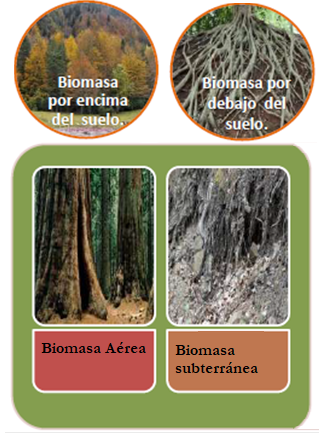 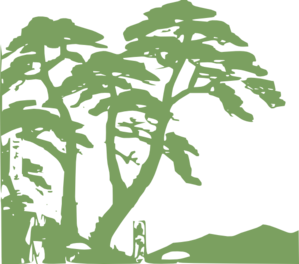 Se define como el materia total de los seres vivos, expresada en peso por unidad de área o volumen.  materia orgánica
FUNDAMENTOS TEÓRICOS
Métodos para estimación de biomasa forestal
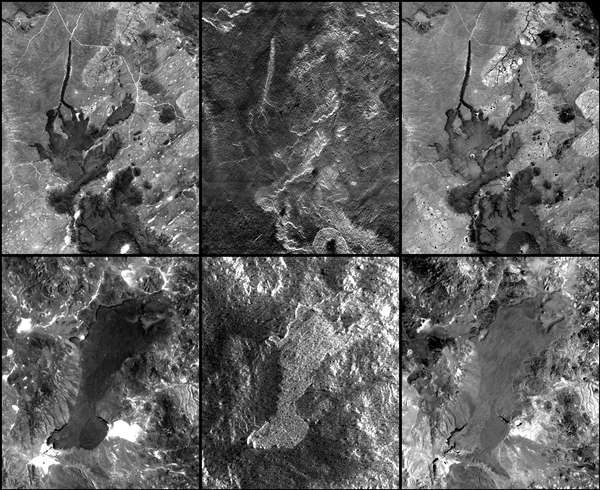 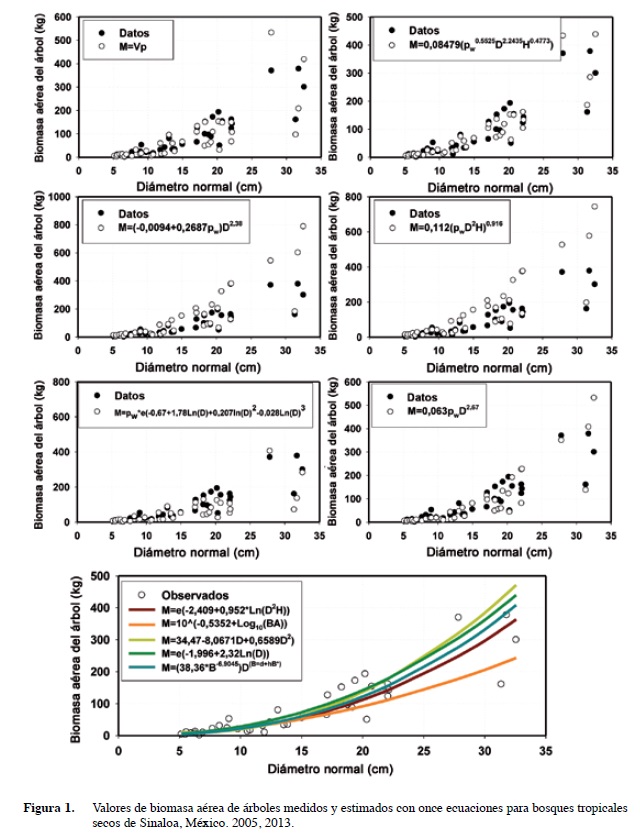 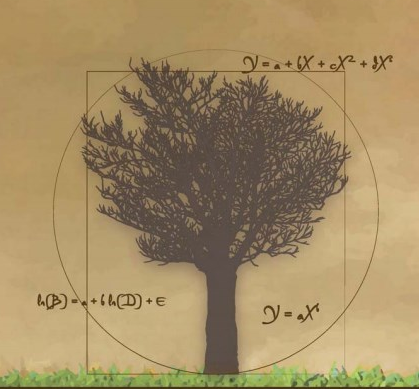 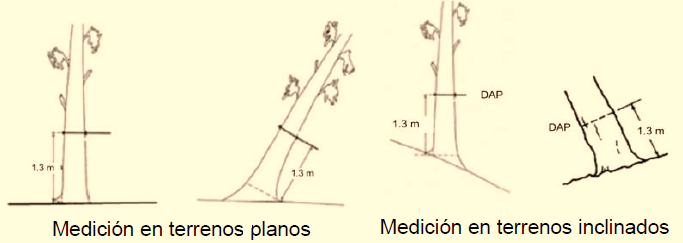 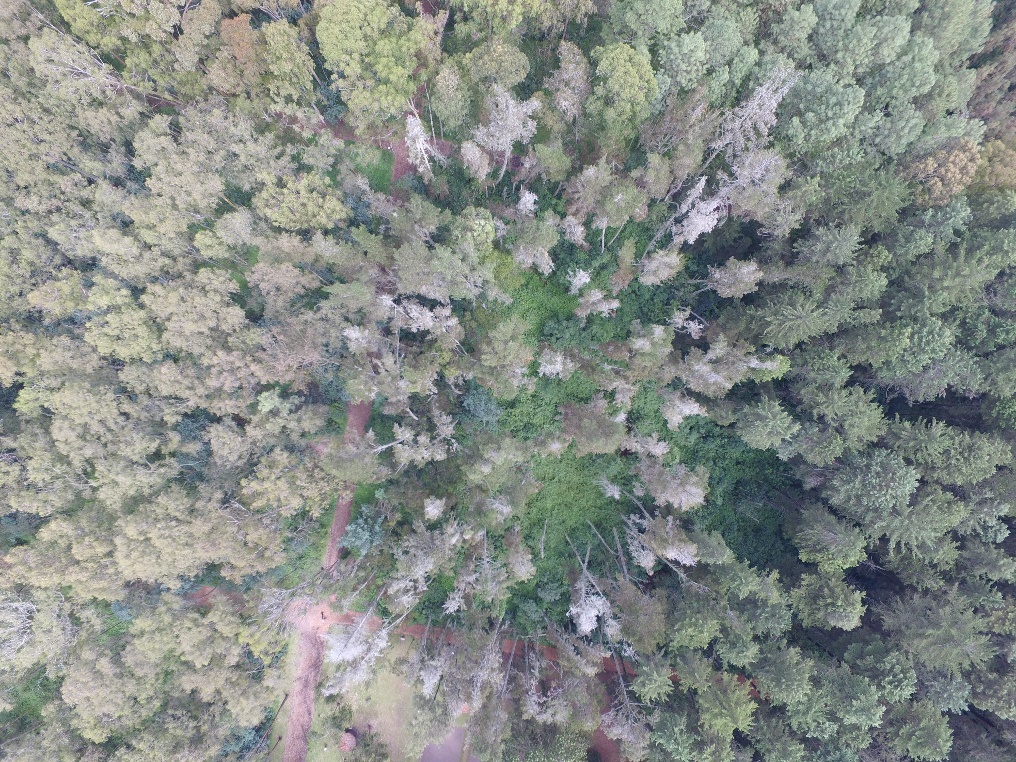 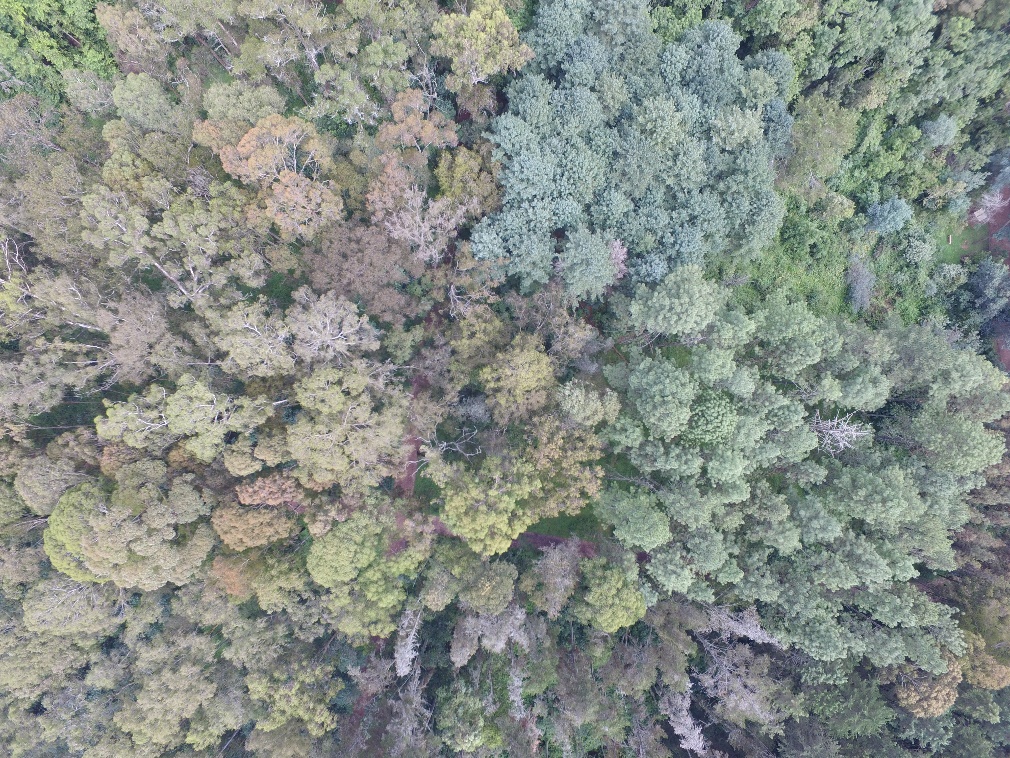 [Speaker Notes: modelos alométricos?Son ecuaciones matemáticas que permiten estimar, biomasa de los árboles en función de variables de fácil medición como el DAP]
FUNDAMENTOS TEÓRICOS
RADAR (Radio Detection and Ranging)
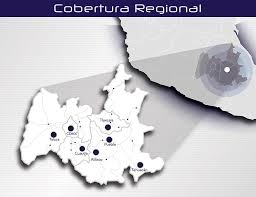 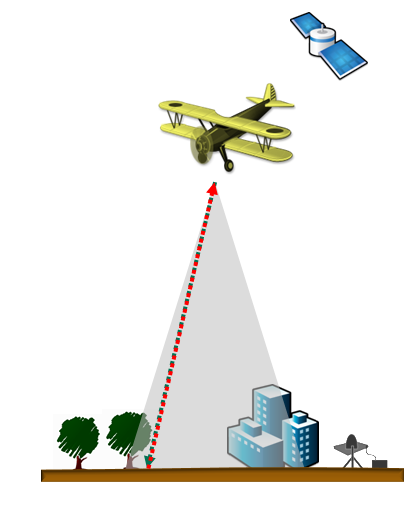 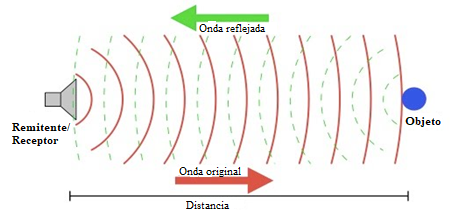 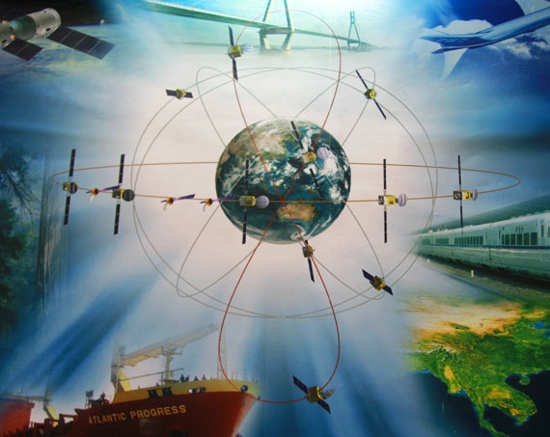 Fuente: (Wiora, 2005)
[Speaker Notes: El Radar es un término que se deriva del acrónimo inglés (Radio Detection and Ranging), es un sistema que usa ondas electromagnéticas que se emiten a los objetos ya sea estatico o en movimiento, esta onda se refleja en el objeto y emite un eco, este eco se puede extraer gran cantidad de información como medir distancias, altitudes, direcciones entre otros]
FUNDAMENTOS TEÓRICOS
Características de las ondas
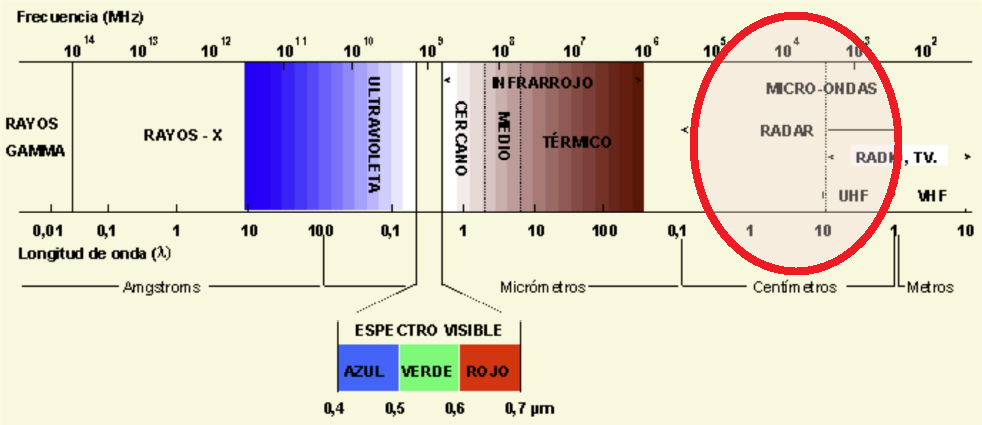 Fuente: modificado de (IGN, 2015)
[Speaker Notes: El Radar captura información en el espectro electromagnético, donde se presentan las microondas, que abarcan un rango de longitudes de onda entre 1 mm y 1 m. 

La capacidad de penetrar a través de las nubes o a través de la capa superior de la corteza terrestre aumenta con la longitud de onda.]
FUNDAMENTOS TEÓRICOS
Geometría de la imagen Radar
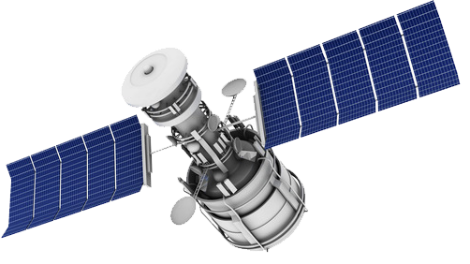 Trayectoria
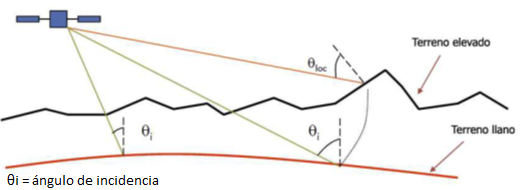 Capturan las imágenes lateralmente  dos direcciones:
Azimut
paralela a la trayectoria del satélite 
perpendicular a su trayectoria
Altitud
Alcance o “rango”
Ancho de barrido
[Speaker Notes: los sistemas Radar se caracterizan porque capturan las imágenes lateralmente, puesto que se consideran dos direcciones (ver Figura 2. 6): la dirección paralela a la trayectoria del satélite y la dirección perpendicular a su trayectoria que darán lugar a dos resoluciones distintas; por tanto la resolución del sensor tiene dos dimensiones:
Es el ángulo formado entre el vector de iluminación del Radar y la normal a la superficie de la Tierra en cada punto concreto del terreno.
El ángulo de incidencia cambia a lo largo de la dirección de alcance, por tanto, la geometría de visualización en una misma imagen, es distinta en esta dirección]
FUNDAMENTOS TEÓRICOS
Polarización
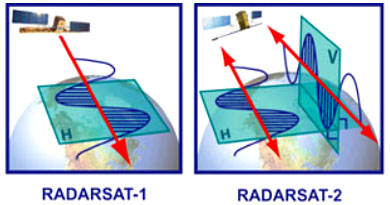 Fuente: (EORC, 2010)
[Speaker Notes: Los sistemas Radar según Lira (2010), transmiten comúnmente ondas planas polarizadas ya sea, horizontal o verticalmente
Cuando la energía transmitida es polarizada en la misma dirección que la recibida, al sistema se le conoce como de polarización similar, en cambio si la energía transmitida se polariza en una dirección ortogonal a la recibida, al sistema se le conoce como de polarización cruzada.]
FUNDAMENTOS TEÓRICOS
Comportamiento dispersivo de los elementos dentro de un pixel
[Speaker Notes: en teledetección se utiliza el concepto de coeficiente de retrodispersión (σ0), que corresponde a la σ por unidad de área del terreno y representa el comportamiento dispersivo de los elementos presentes dentro de un pixel.]
FUNDAMENTOS TEÓRICOS
Plataformas Radar
Fuente: (Birk et al., 1995)
FUNDAMENTOS TEÓRICOS
UAV(Unmanned Aerial Vehicle)
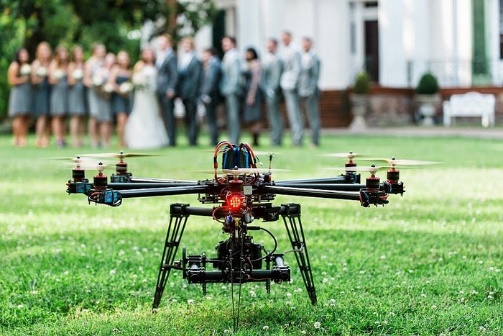 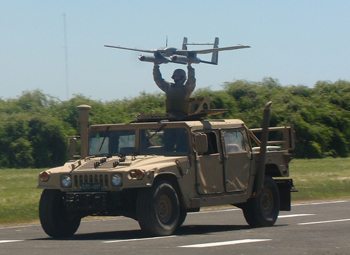 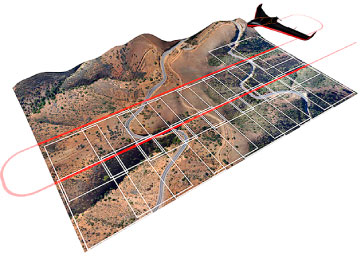 Recreativo  Fiestas
Cartografía  Catastro
Militar  Seguridad
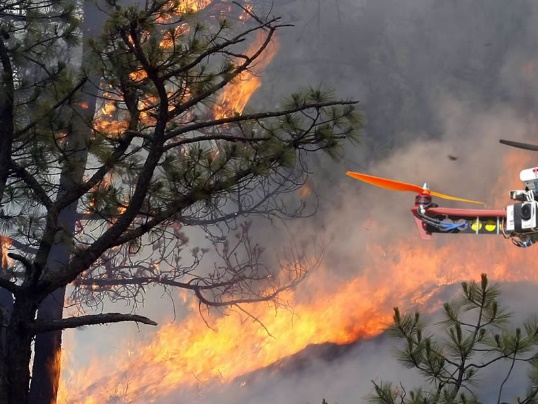 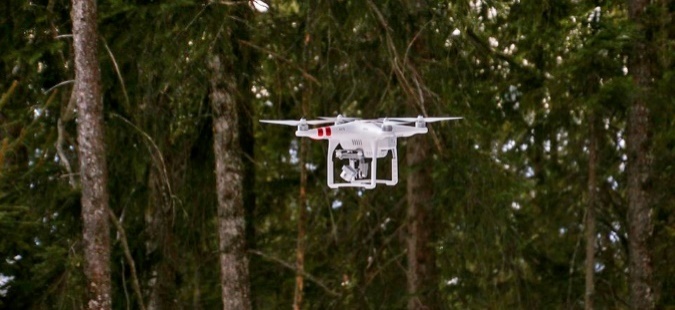 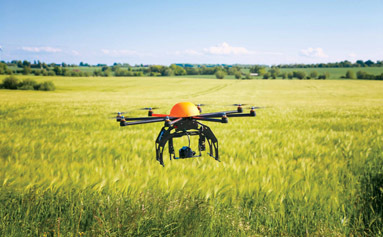 Forestal   monitoreo
Riesgos  Medio ambiente
Agricultura Cultivos
FUNDAMENTOS TEÓRICOS
Índice de Vegetación de la Diferencia Normalizada Verde
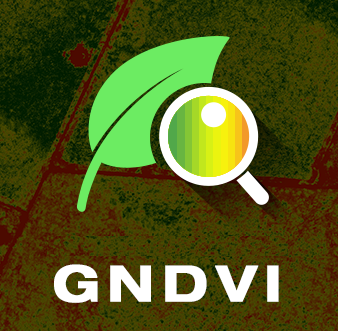 Crop Model Surface (CMS)
(Kemerer, 2007)
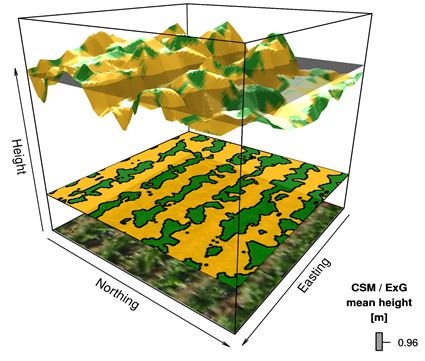 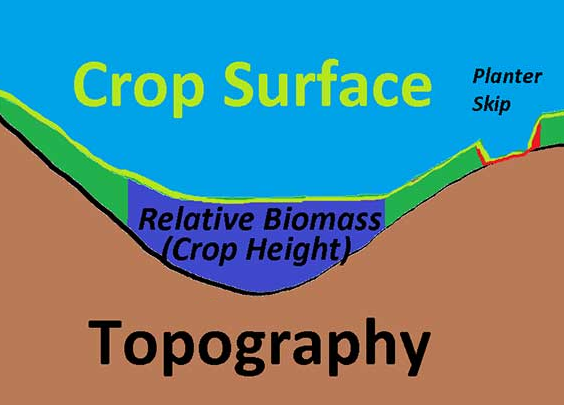 Fuente: (Remote Sens, 2014)
[Speaker Notes: Éste es, una variante del NDVI que utiliza la banda del verde en lugar de la del rojo (Kemerer, 2007)
Según Bending, et al., (2014), lo define como una diferencia de alturas entre el modelo digital de superficie y el modelos digital del terreno.]
METODOLOGÍA Y RESULTADOS
METODOLOGÍA Y RESULTADOS
Equipo utilizado
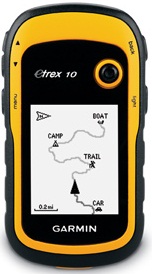 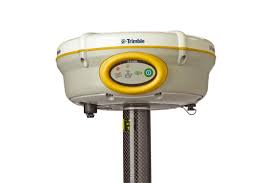 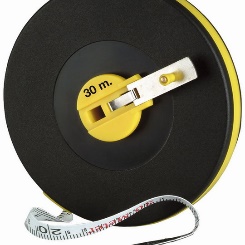 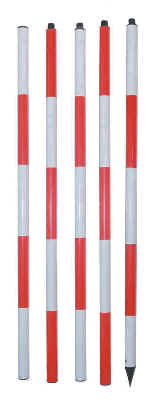 Cinta métrica
GPS navegador
GNSS/GPS Trimble 5800
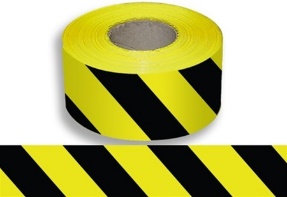 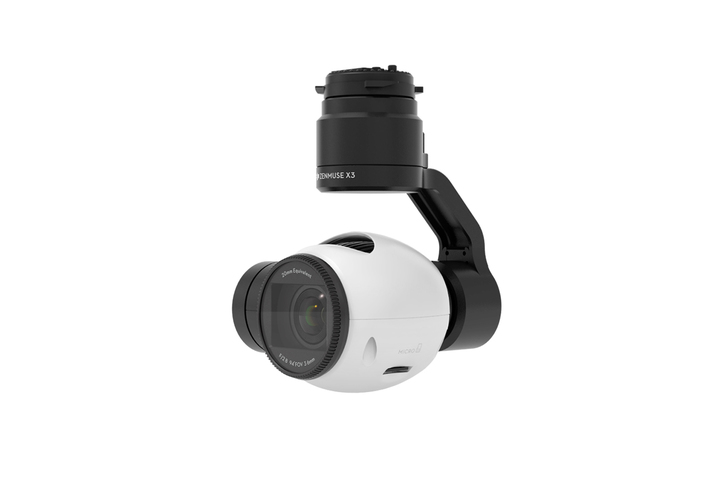 RGB
Jalones
Cinta
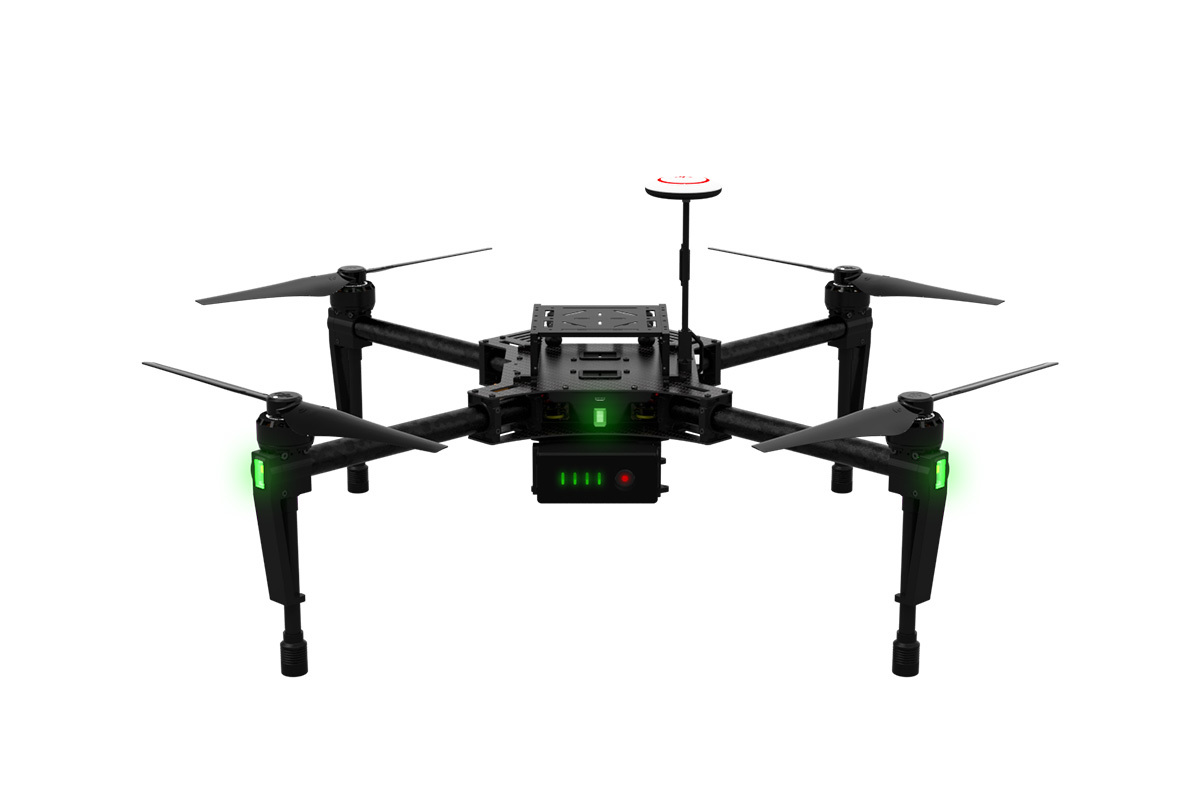 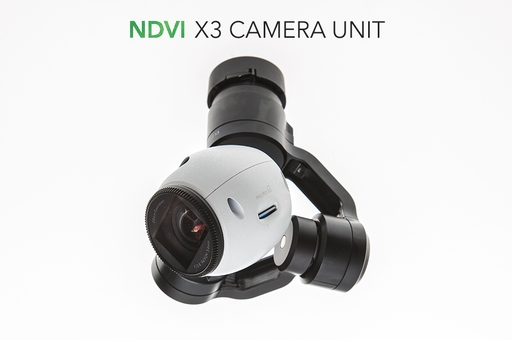 Blue
Green
NIR
UAV DJI Matrice 100
METODOLOGÍA Y RESULTADOS
Software utilizado
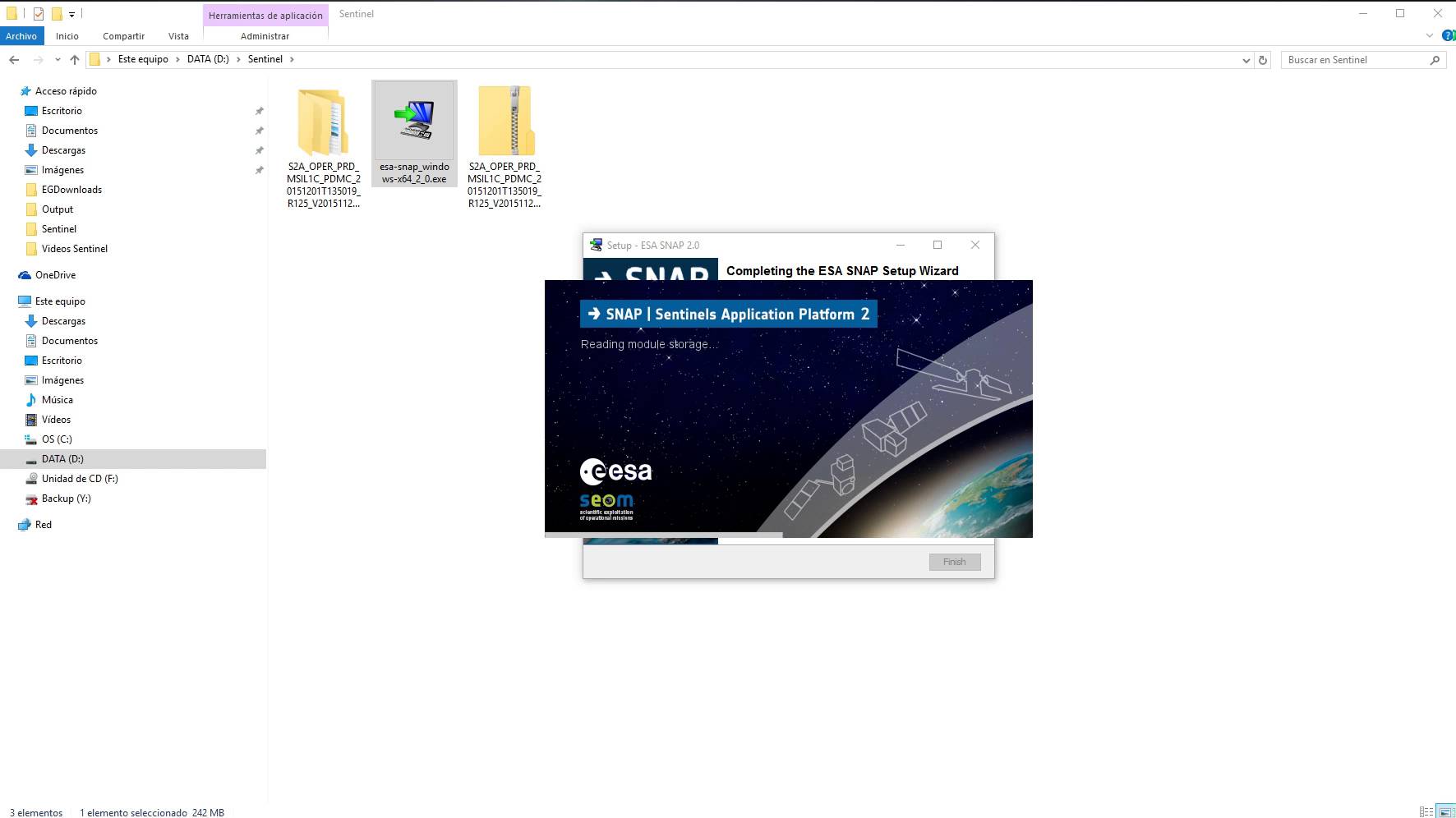 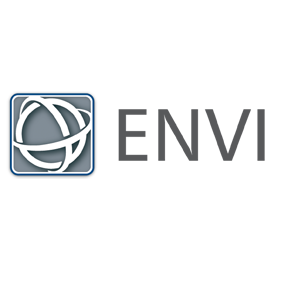 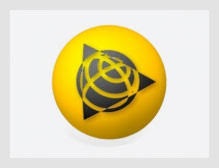 ENVI
SNAP Desktop
Trimble Business Center
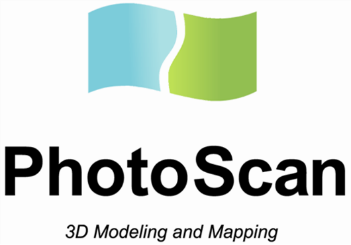 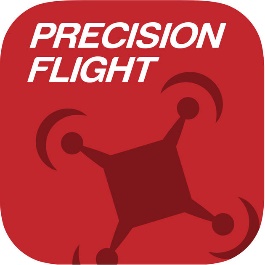 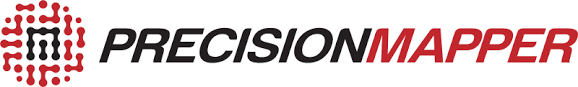 Precisión Mapper
Agisoft PhotoScan
Precisión Flight
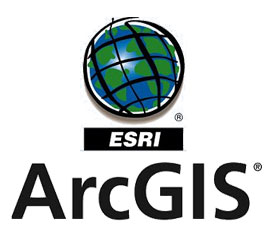 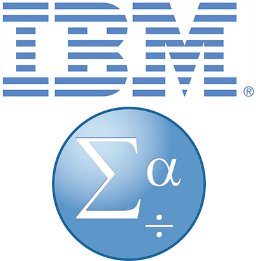 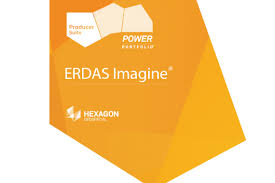 ArcGIS
SPSS
ERDAS Imagine
METODOLOGÍA Y RESULTADOS
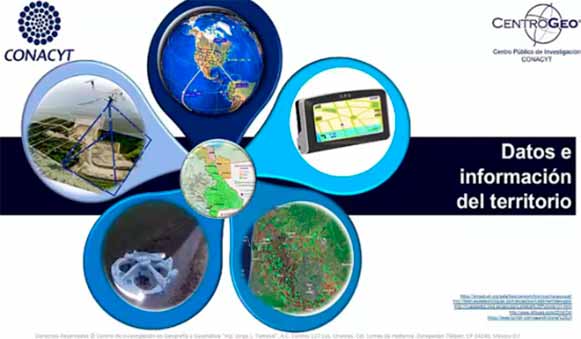 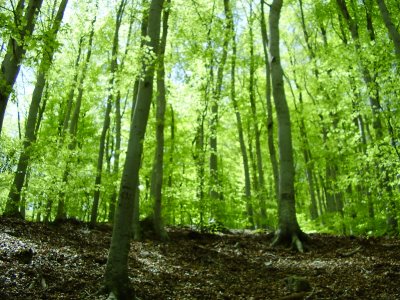 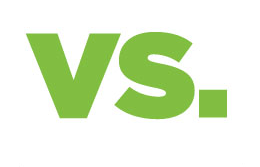 Banda: HH
Banda: HV
METODOLOGÍA Y RESULTADOS (FASE 1)
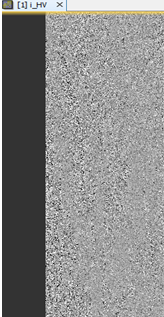 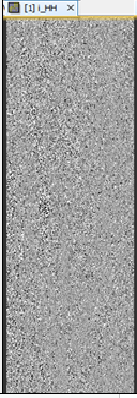 Corrección Geométrica y Radiométrica
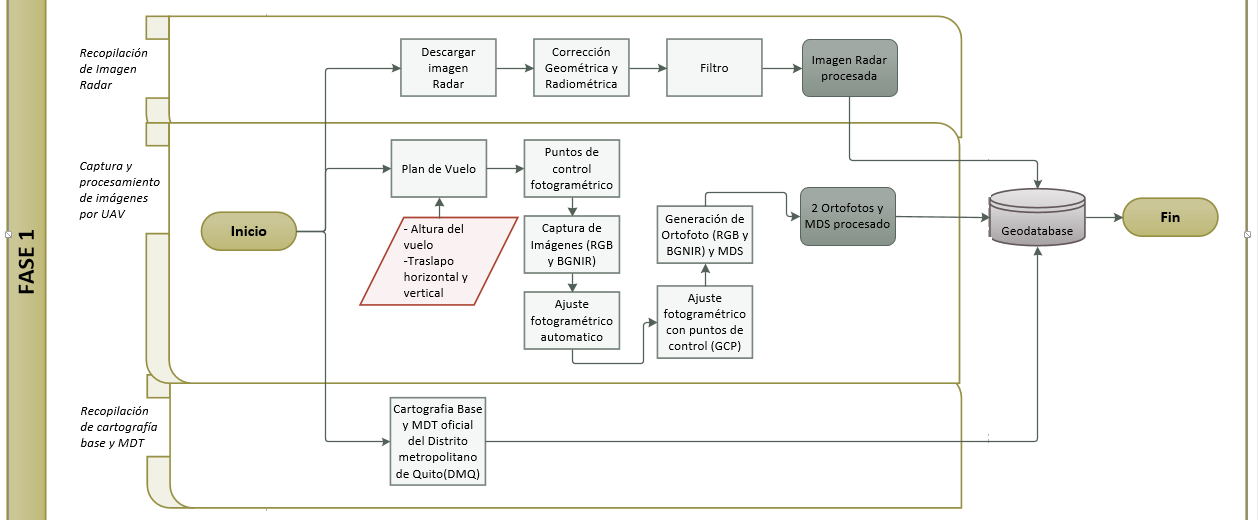 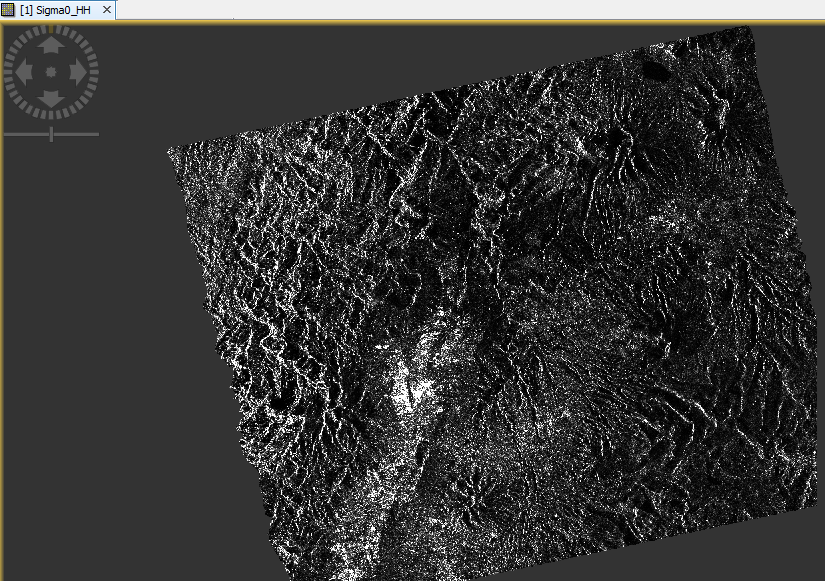 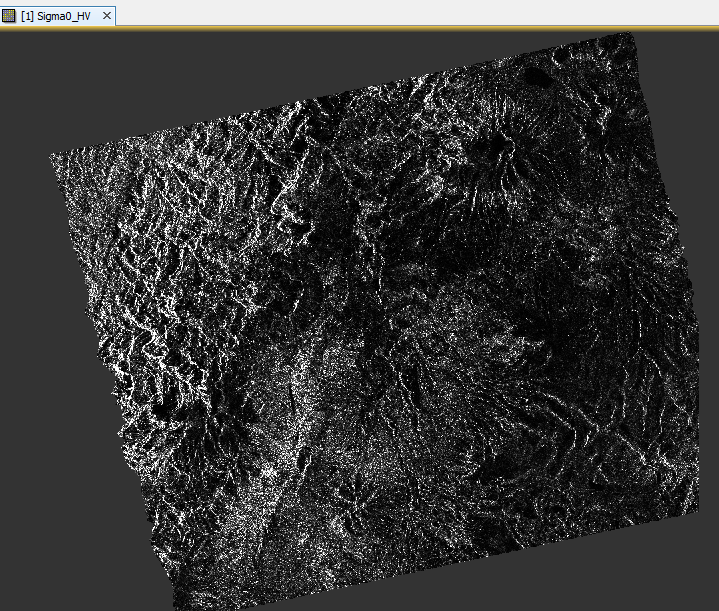 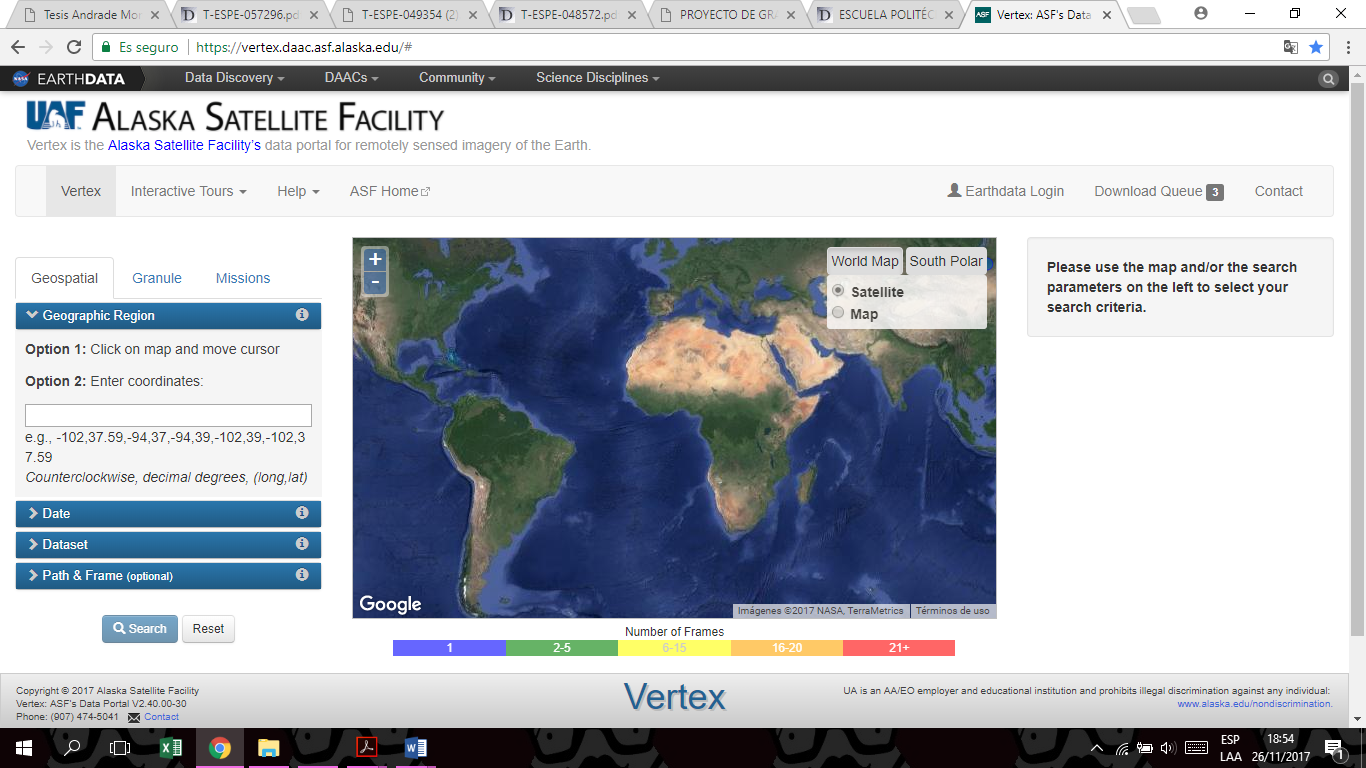 Speckle Filter
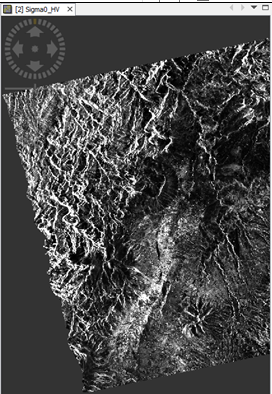 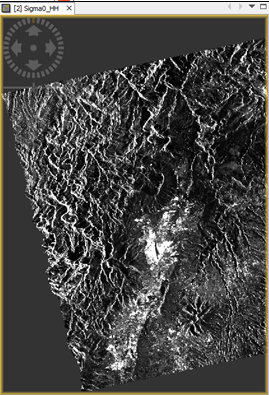 ALOS PALSAR, adquirida el 10 de Septiembre de 2010, de pasada ascendente, con polarizaciones HH+HV, con un nivel de procesamiento 1.1
METODOLOGÍA Y RESULTADOS (FASE 1)
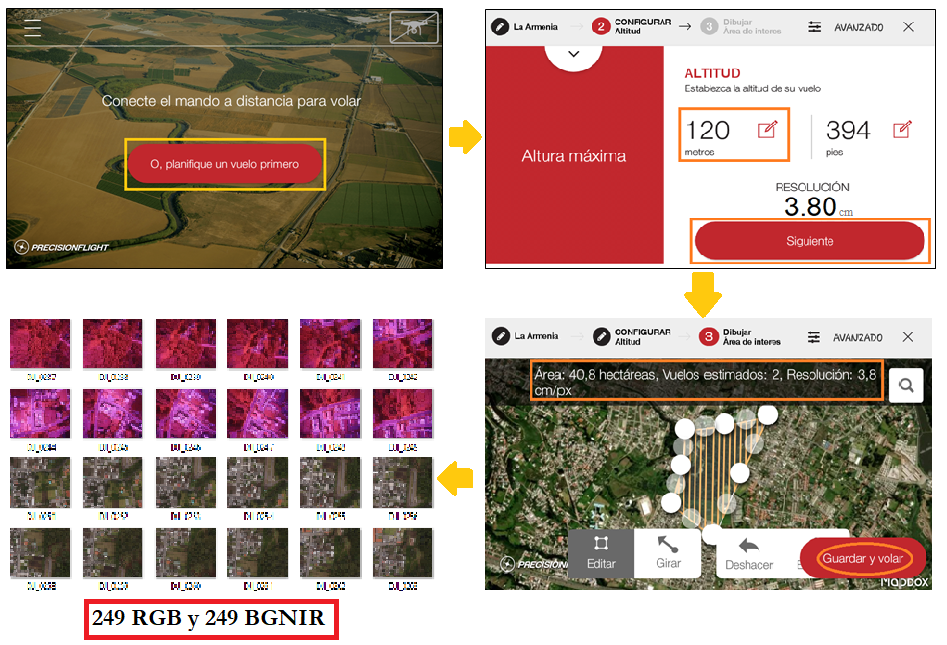 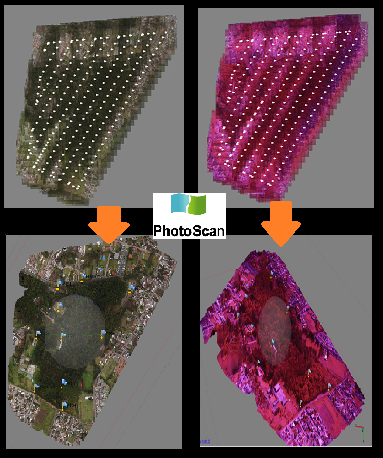 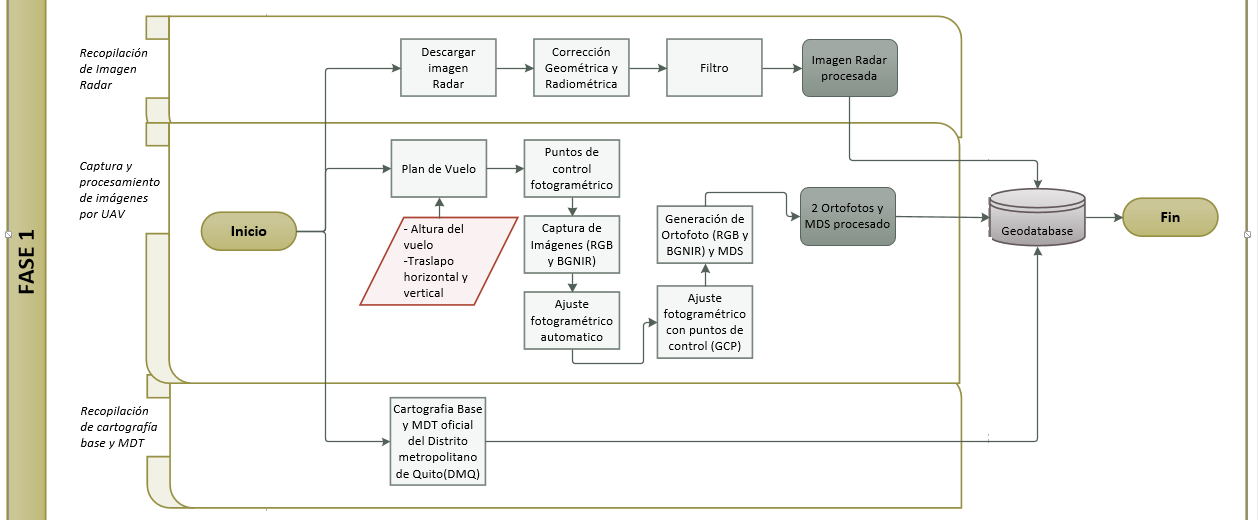 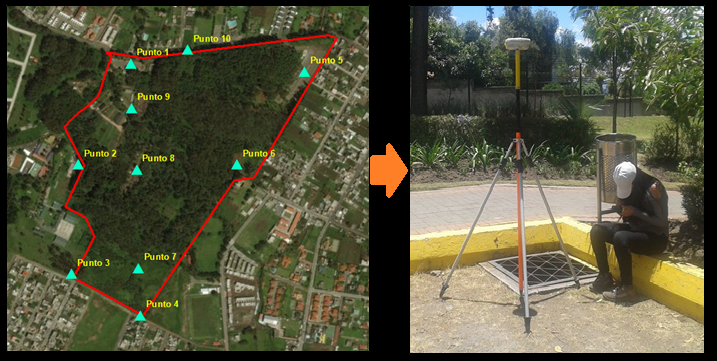 [Speaker Notes: Se determinaron diez puntos de control dentro de la zona de estudio (ver Figura 3. 7); se materializaron mediante estacas de 30 cm de longitud y fueron distribuidos de forma tal, que cubran el área de vuelo y en zonas abiertas 
Para realizar el rastreo GNSS (Global Navigation Satelital System), se contó con el equipo Trimble 5800 (L1/L2), se utilizó el método de posicionamiento estático, observando cada punto, un mínimo de una hora y con un intervalo de registro de 30 segundos]
METODOLOGÍA Y RESULTADOS (FASE 1)
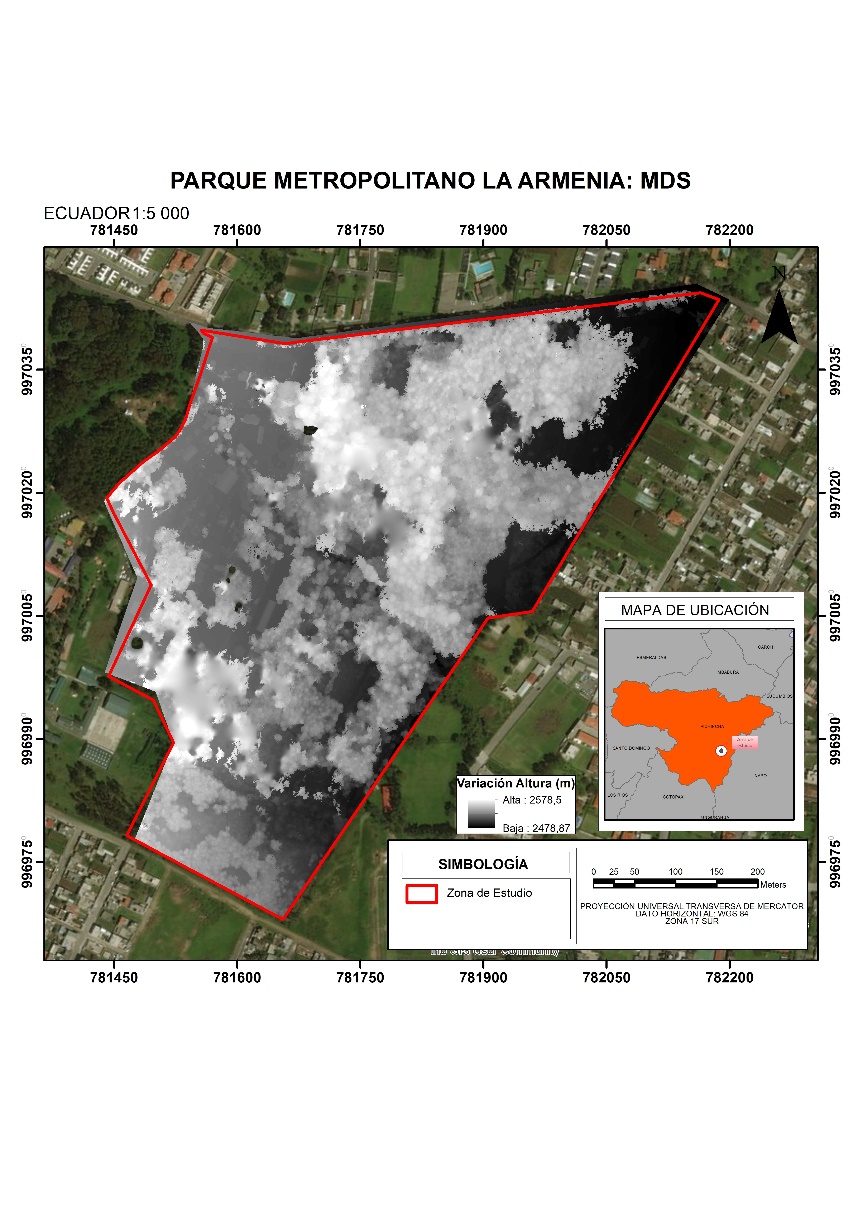 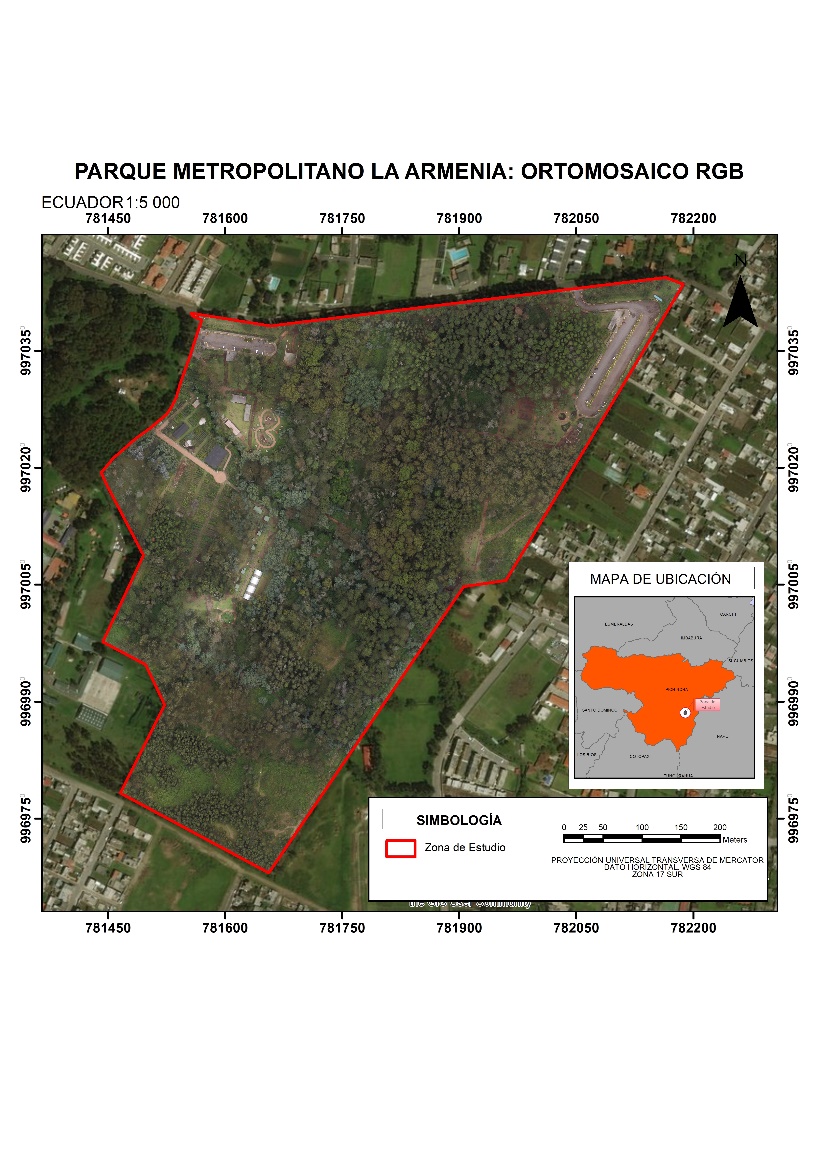 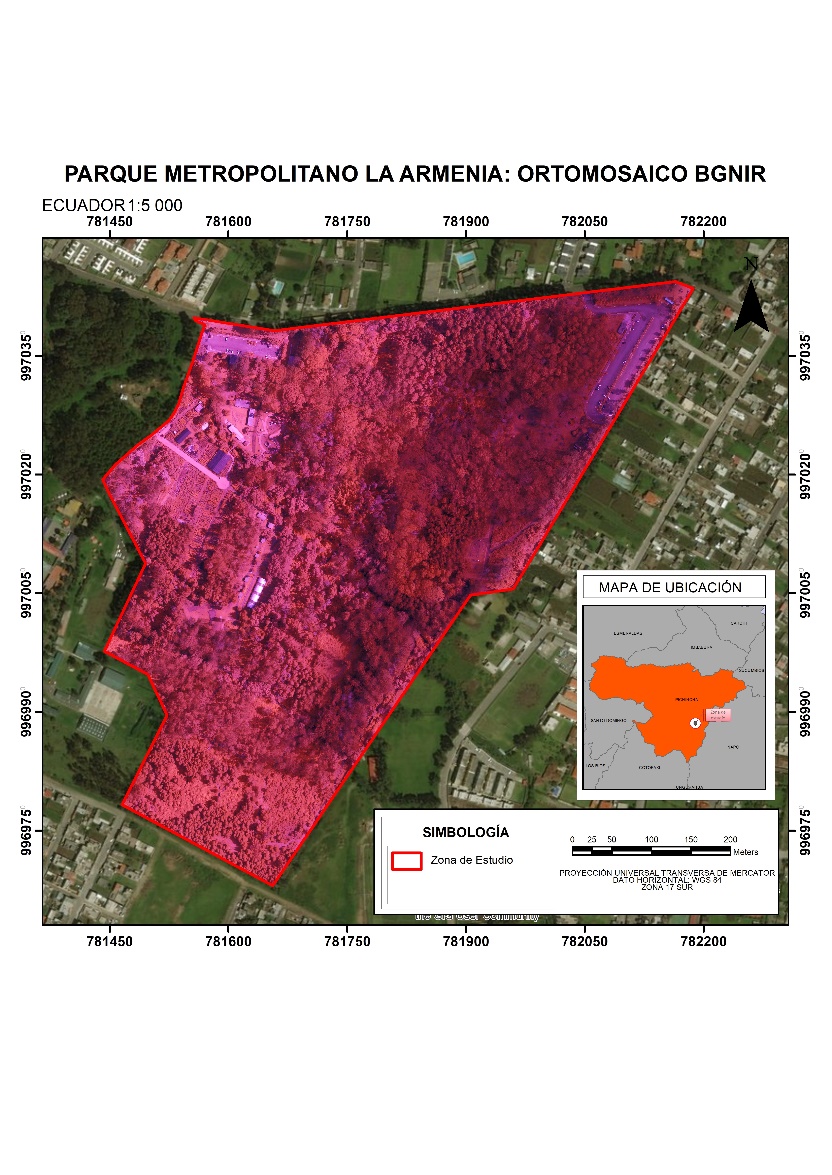 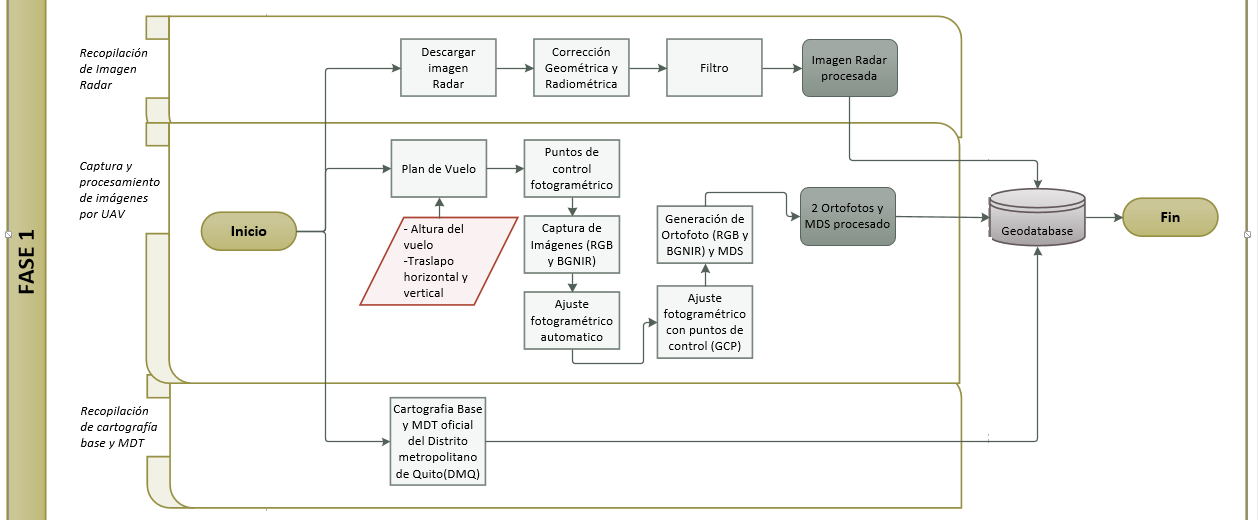 METODOLOGÍA Y RESULTADOS (FASE 1)
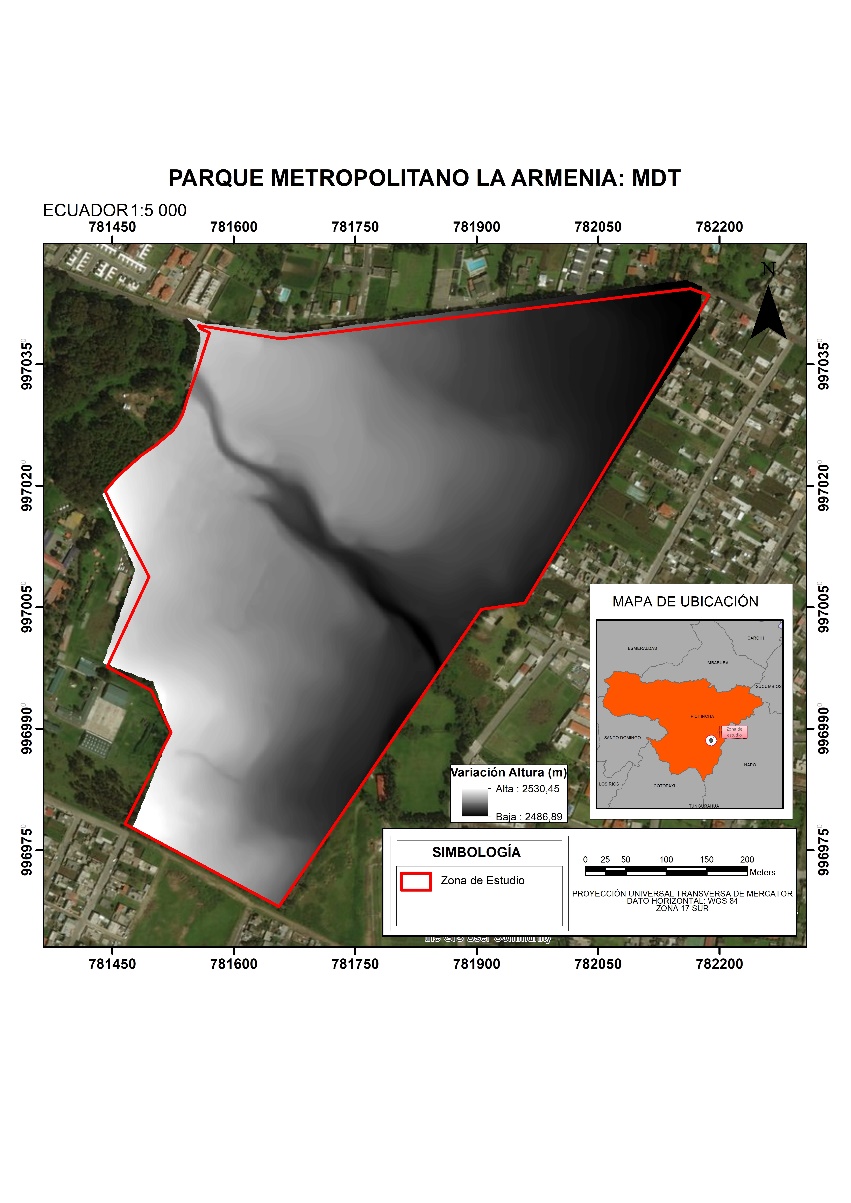 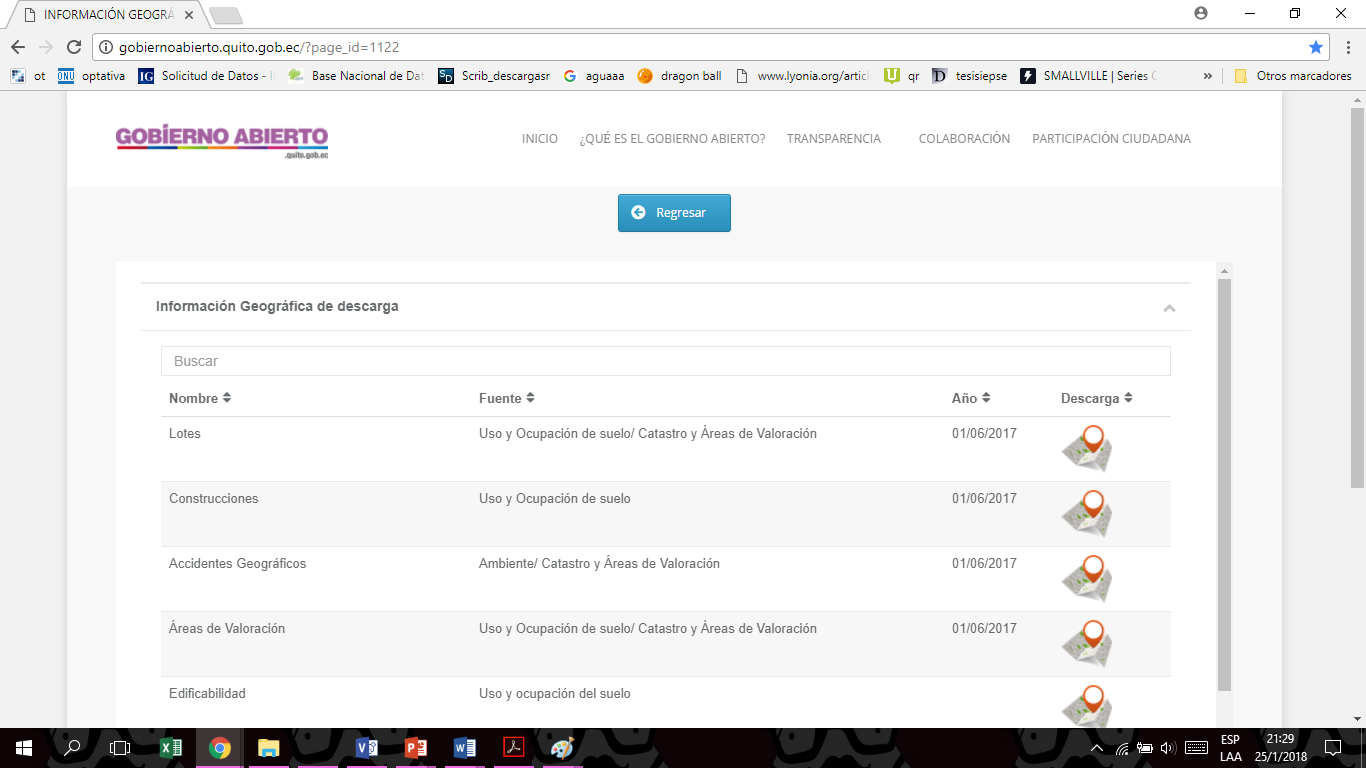 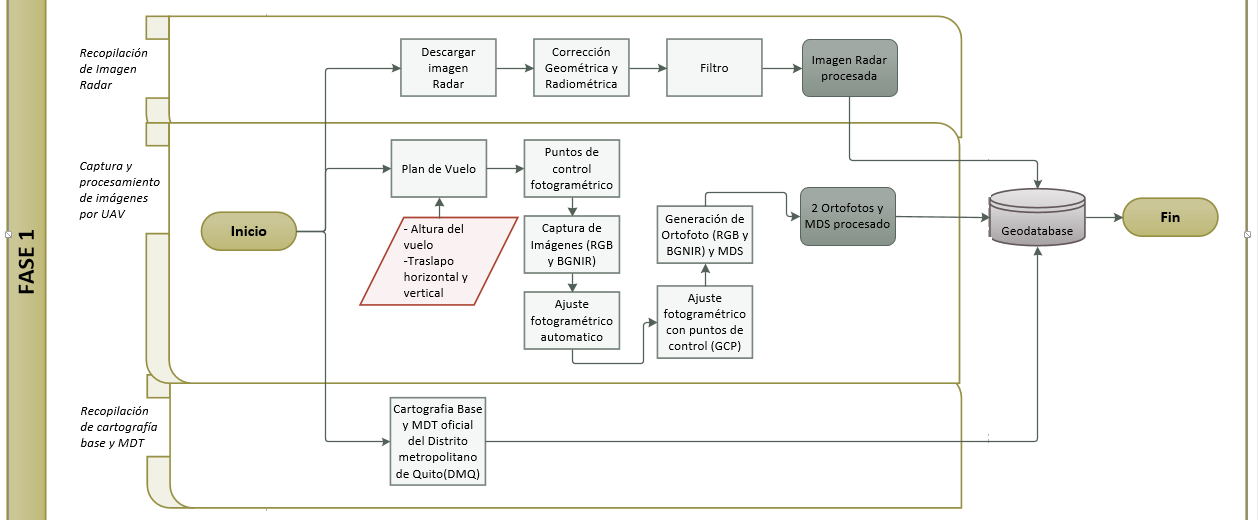 METODOLOGÍA Y RESULTADOS
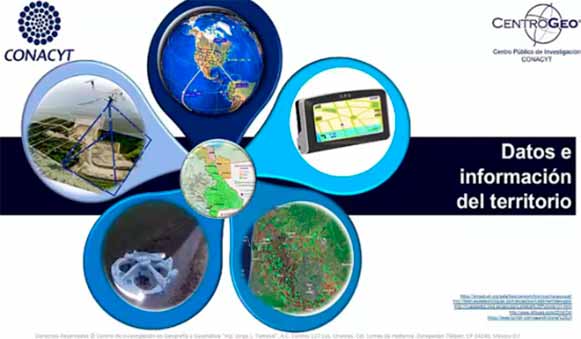 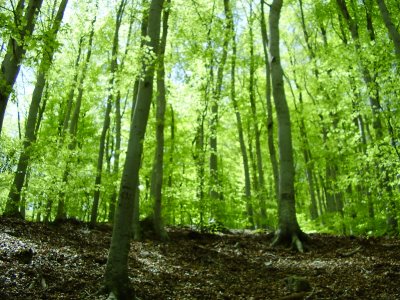 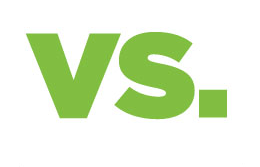 METODOLOGÍA Y RESULTADOS (FASE 2)
Estimación de biomasa mediante ecuaciones alométricas
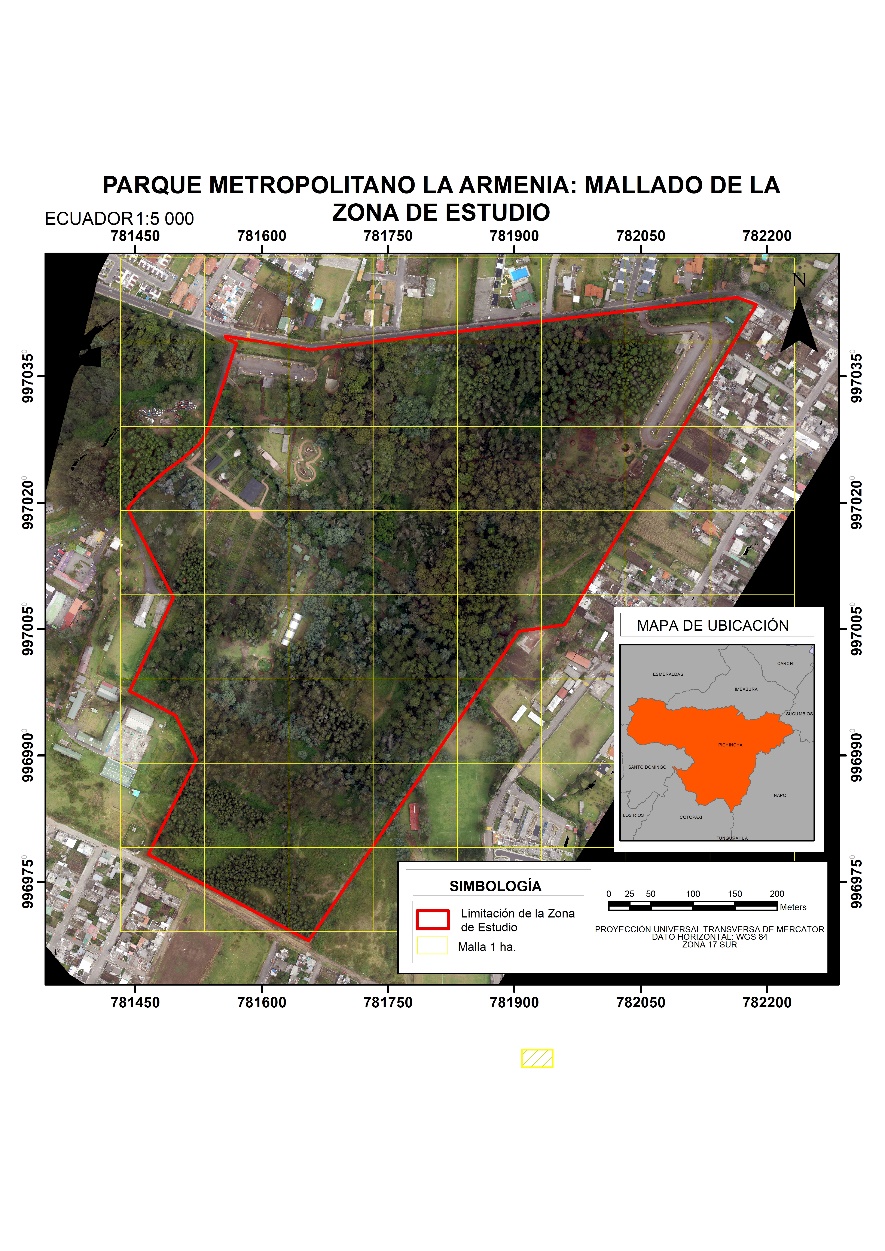 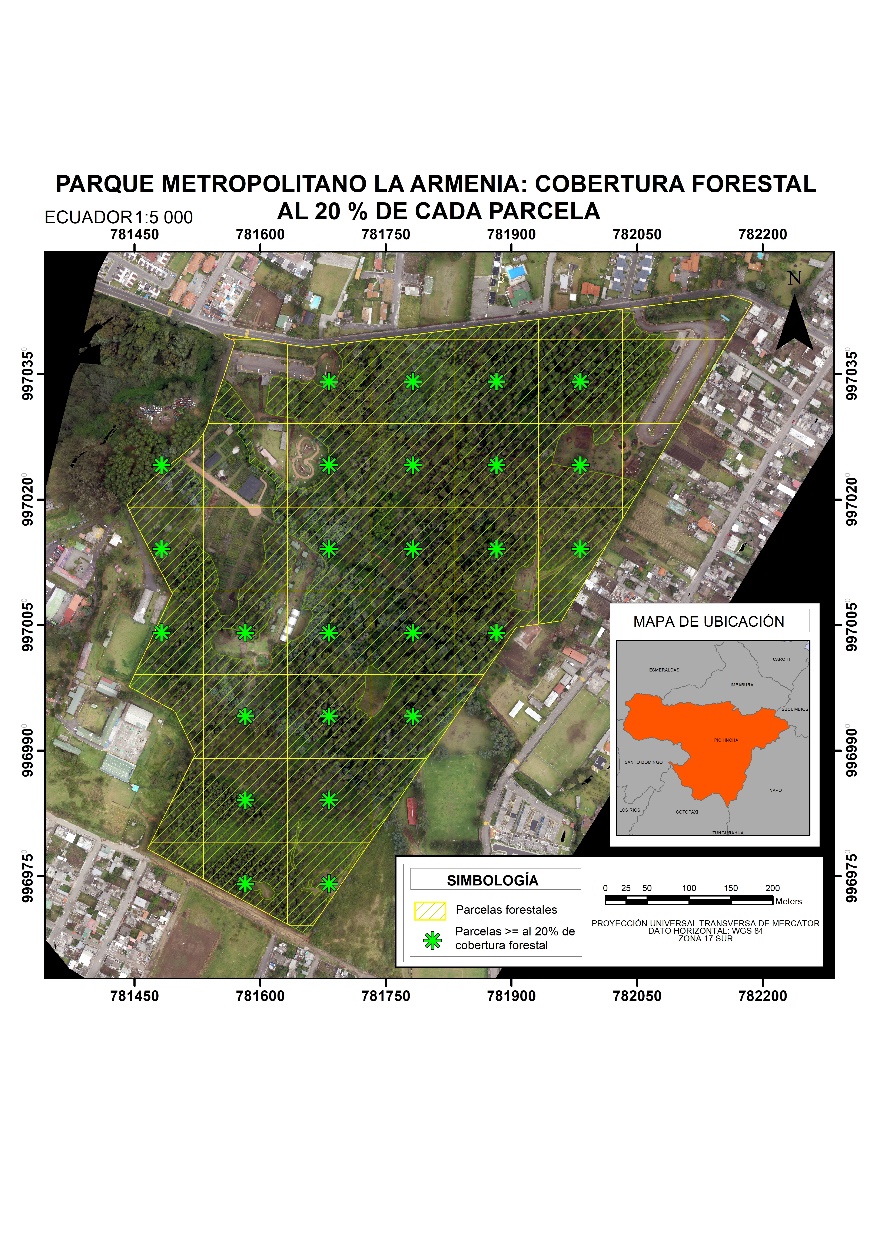 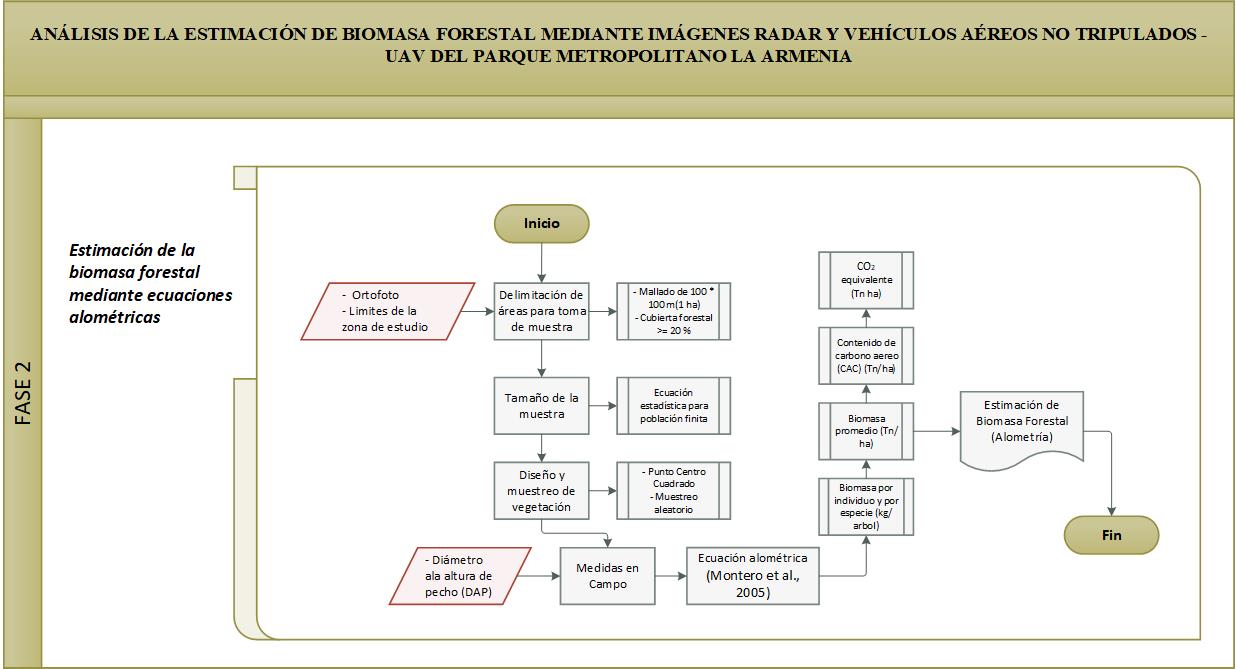 [Speaker Notes: El ortomosaico y los límites obtenidos en la fase previa (Fase 1), se utilizaron para definir la cobertura forestal; las mismas que tienen características especiales como son:
Zonas forestales: aquellos terrenos con una cubierta forestal, es decir, con árboles cuyas coronas cubran más del 20% de la superficie de un terreno y  deben ser mayor o igual a 1 hectárea. (Coll & Vehi, 1999).]
METODOLOGÍA Y RESULTADOS (FASE 2)
Estimación de biomasa mediante ecuaciones alométricas
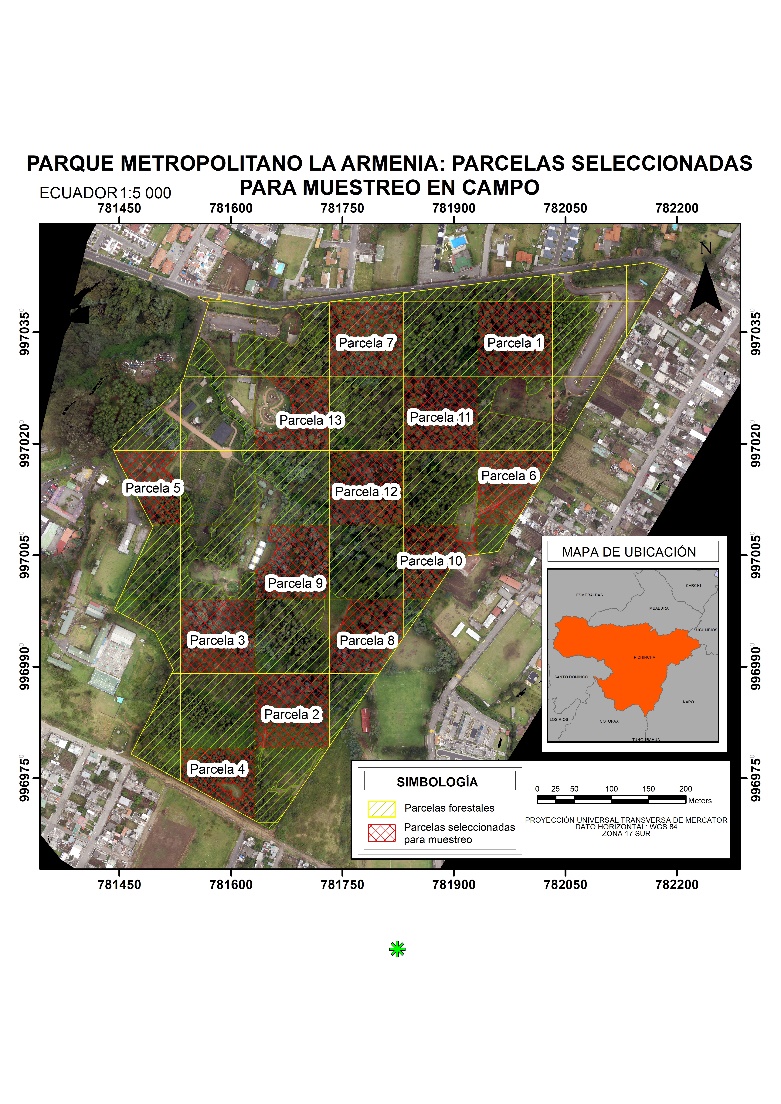 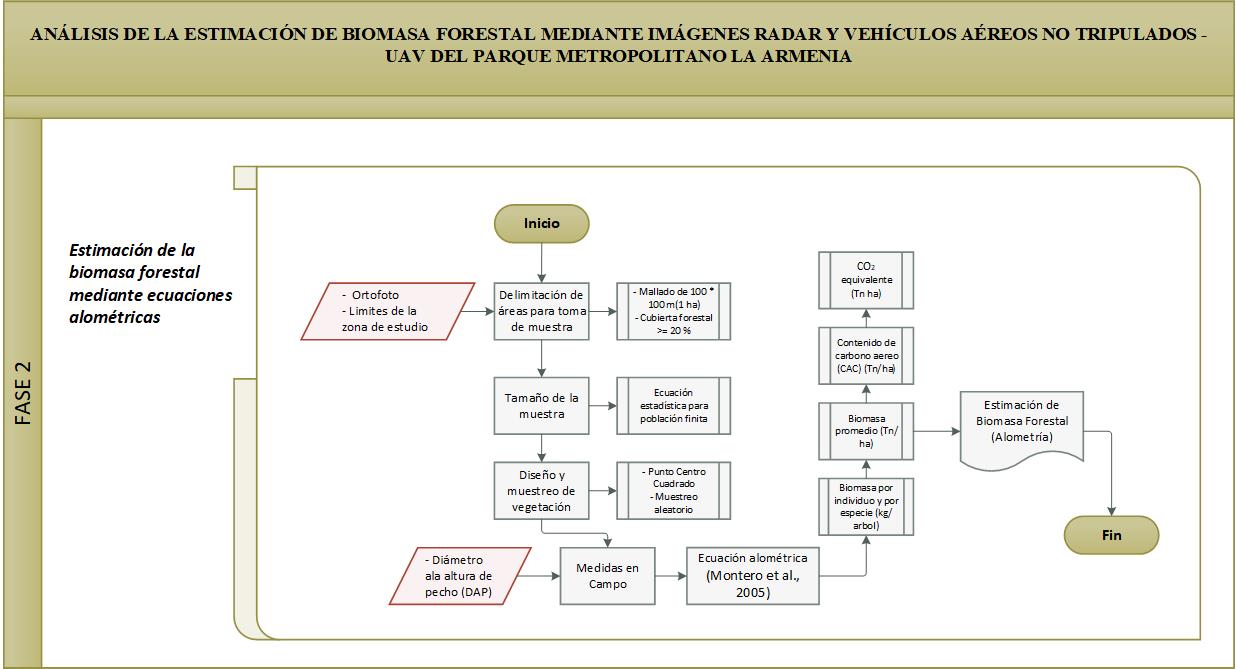 [Speaker Notes: permitiendo definir una población finita de parcelas (N = 26) y aplicando la ecuación estadística numero [14]; con la cantidad de muestra sería:]
METODOLOGÍA Y RESULTADOS (FASE 2)
Estimación de biomasa mediante ecuaciones alométricas
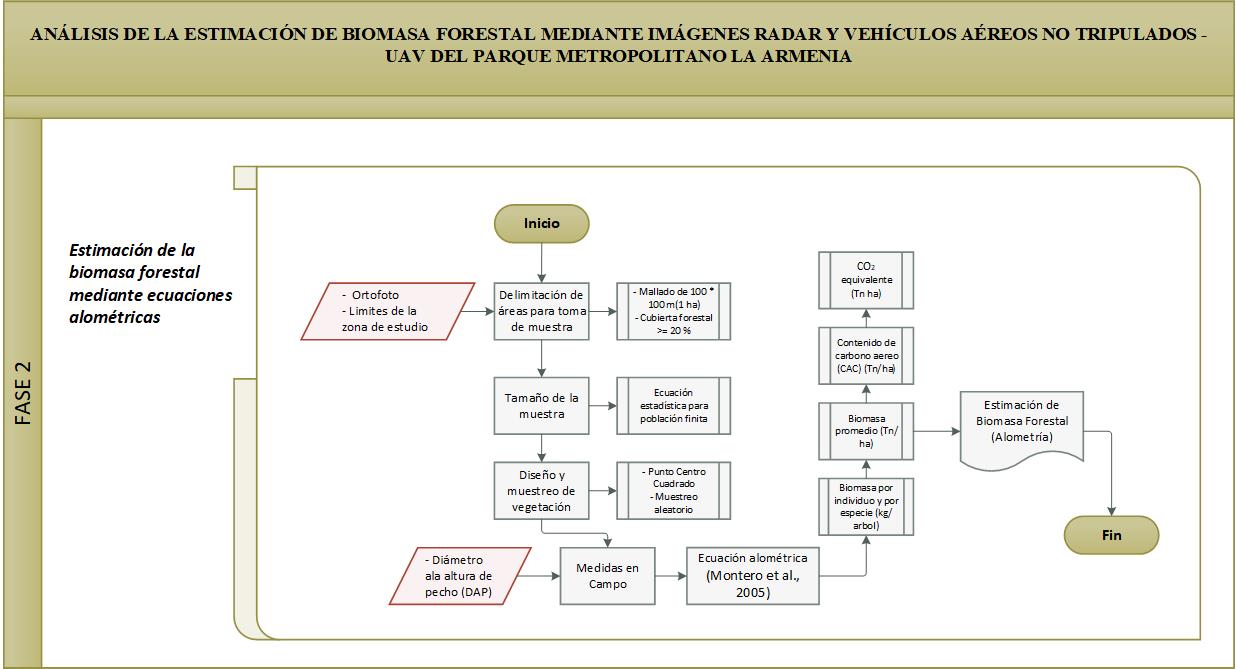 2. Dividir en 4 subparcelas
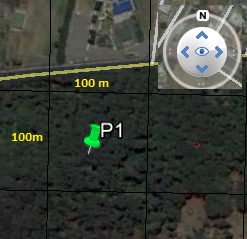 Orientar al Norte
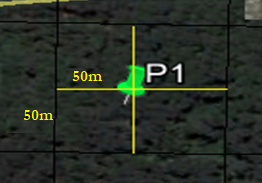 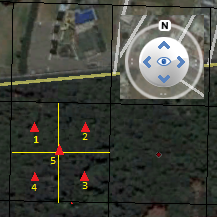 4. Medir aleatoriamente 4 árboles ha
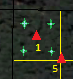 25 m
25 m
3. Ubicar el centro
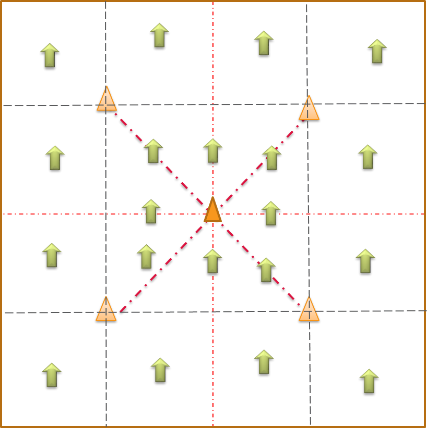 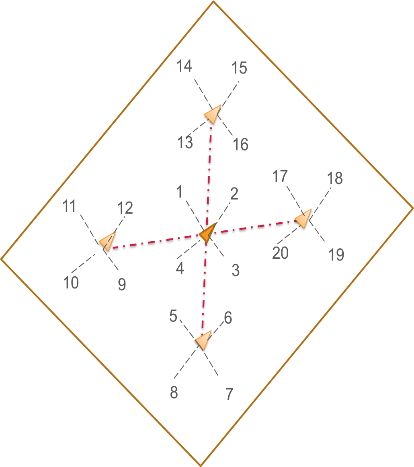 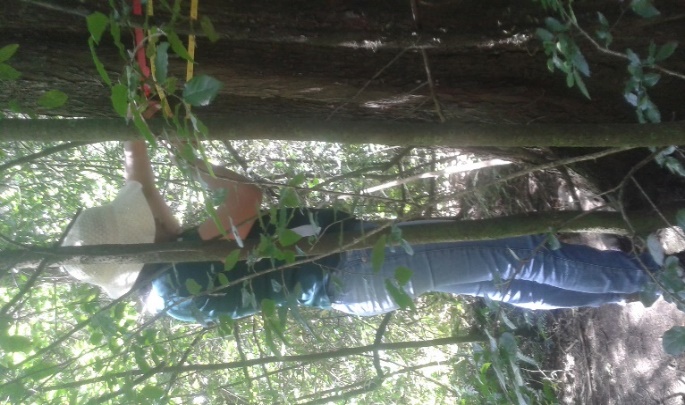 5. Esquema final por parcela = 20 arboles
[Speaker Notes: En cada cuadrante se debe ubicar el árbol más cercano al punto central y tomar solo 4 árboles (ver Figura 2.22); de los cuales se pueden tomar medidas de campo como son: altura, Diámetro a la altura del pecho (DAP),]
METODOLOGÍA Y RESULTADOS (FASE 2)
Estimación de biomasa mediante ecuaciones alométricas
Acacia melanoxylon
Cupressus Macrocarpa
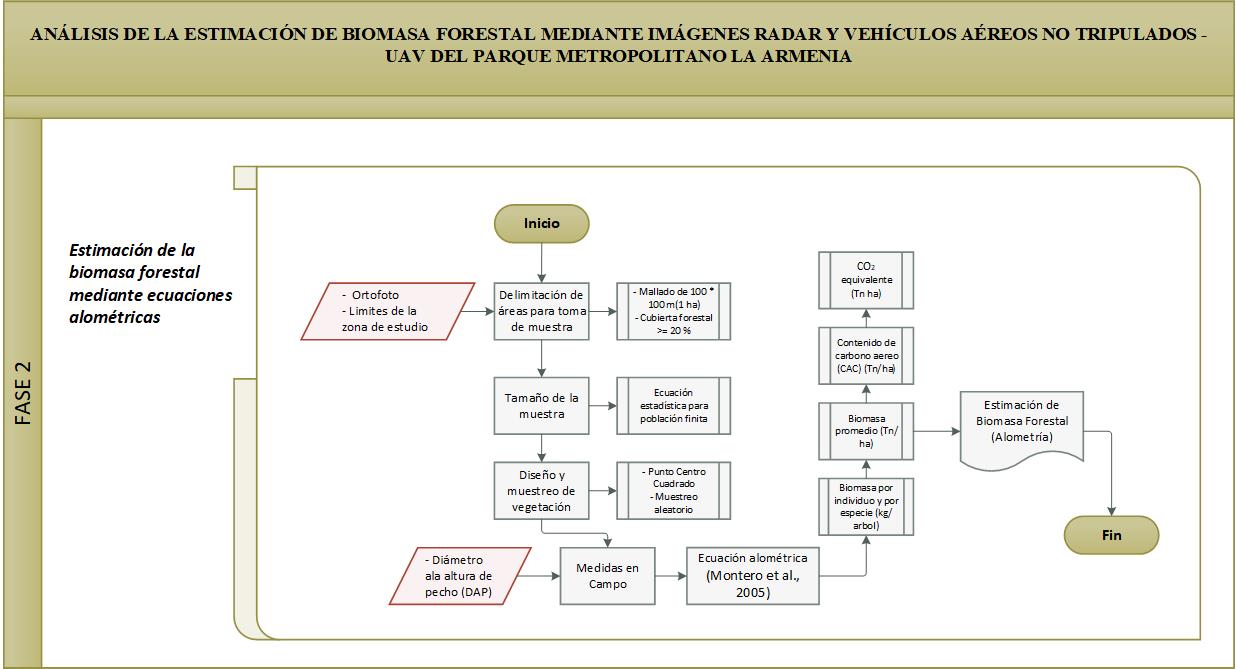 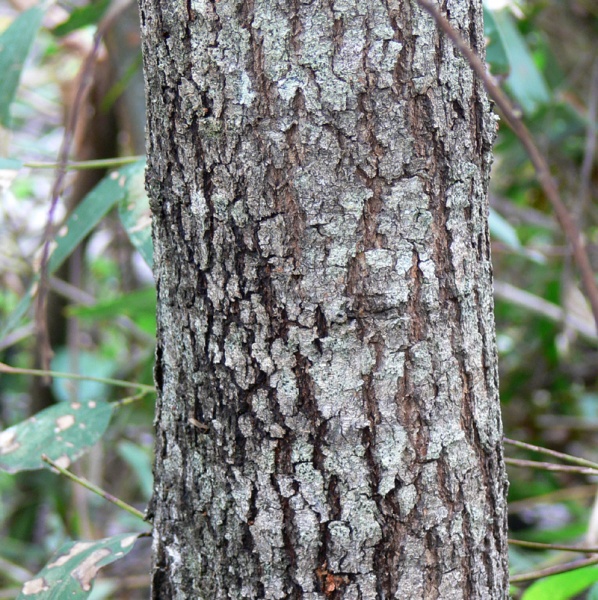 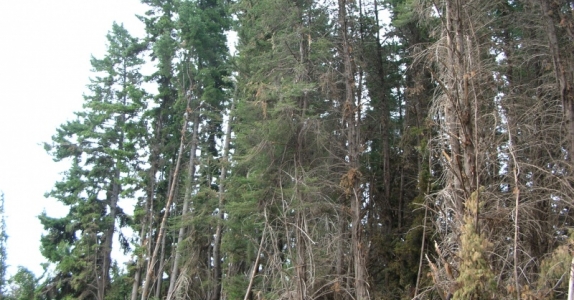 Eucalyptus Globulus
Pinus radiata
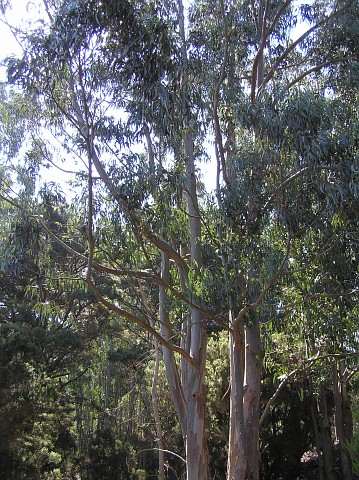 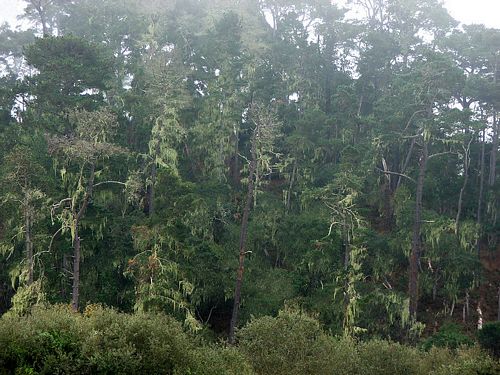 Fuente: (Montero & Muñoz, 2005)
METODOLOGÍA Y RESULTADOS (FASE 2)
Resumen de la estimación de biomasa por ecuaciones alométricas
BA (Kg/árbol) x (1Tn/1000 Kg) x FC (árbol/1ha)= BA (Tn/ha) 
Donde:
BA = biomasa aérea en Kg  Tn 
FC = Factor de conversión según el tamaño de la parcela empleado.                                        Fuente: (Páez, 2014)
Se asume que el contenido de carbono corresponde al 50% de biomasa de los árboles vivos (Rügnitz, et al., 2009)
METODOLOGÍA Y RESULTADOS (FASE 2)
Estimación de biomasa mediante imagen Radar
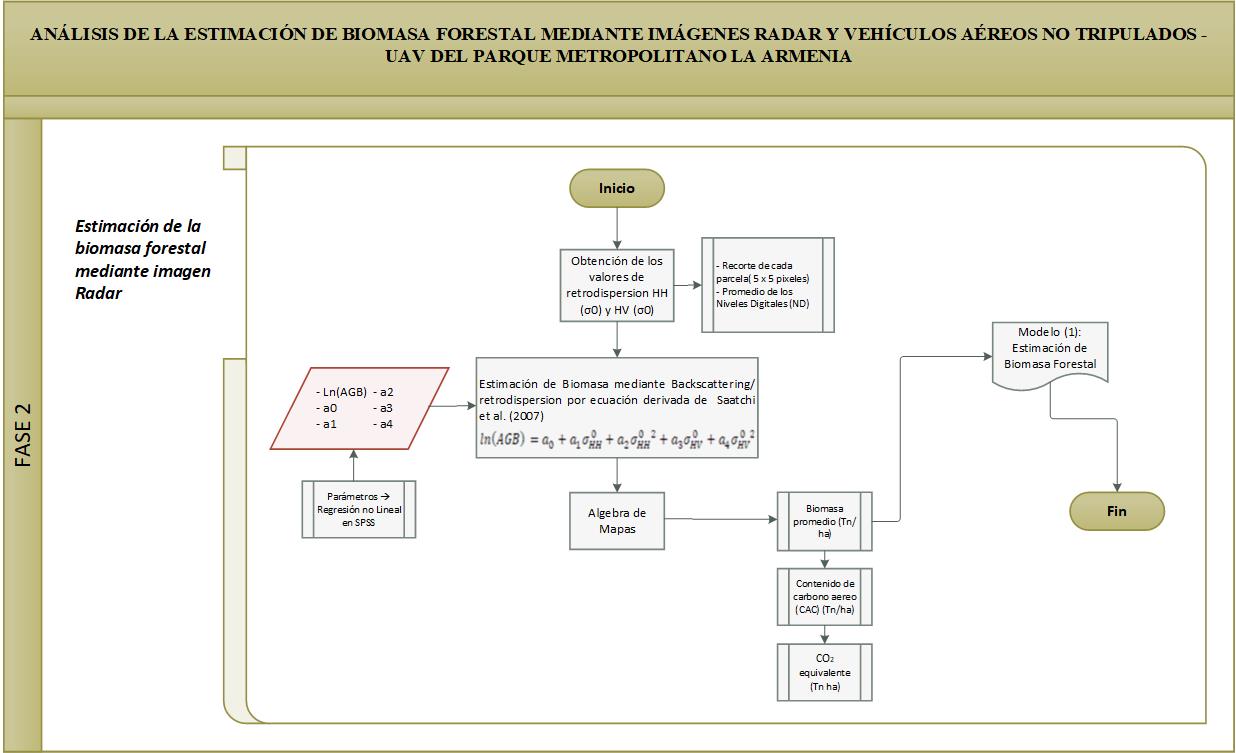 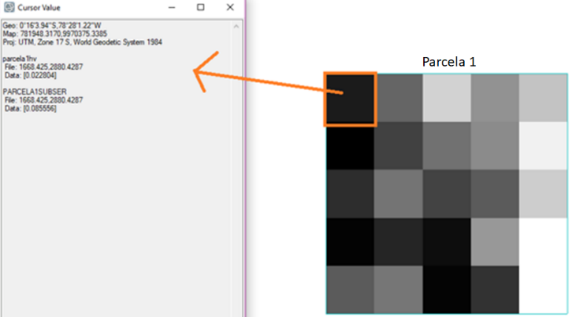 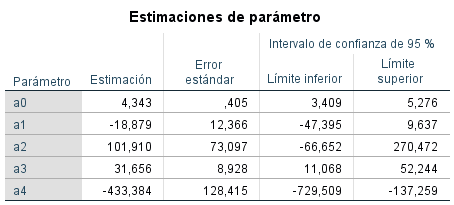 Coeficiente de correlación (r2 =0,74)
METODOLOGÍA Y RESULTADOS (FASE 2)
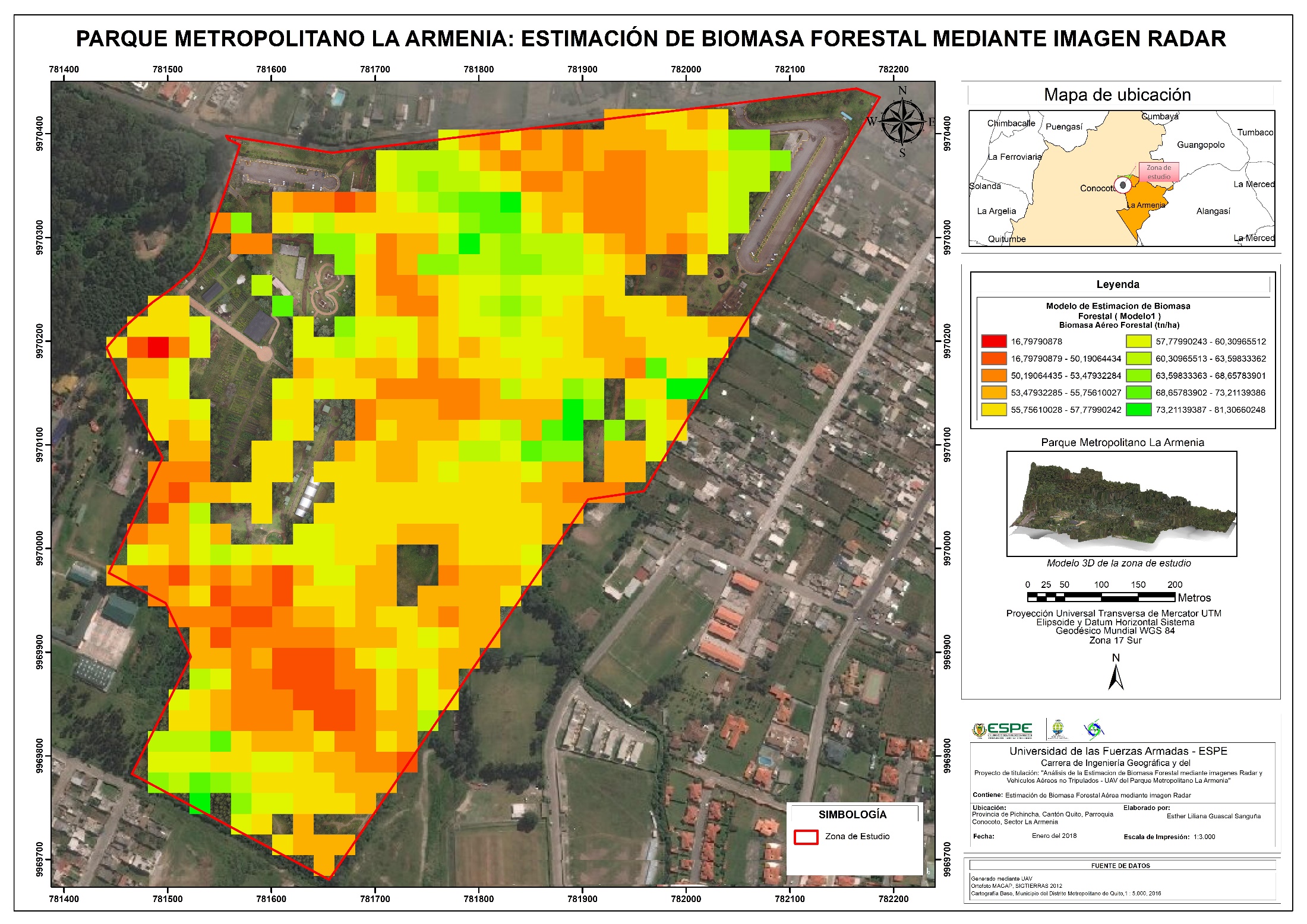 Estimación de biomasa mediante imagen Radar
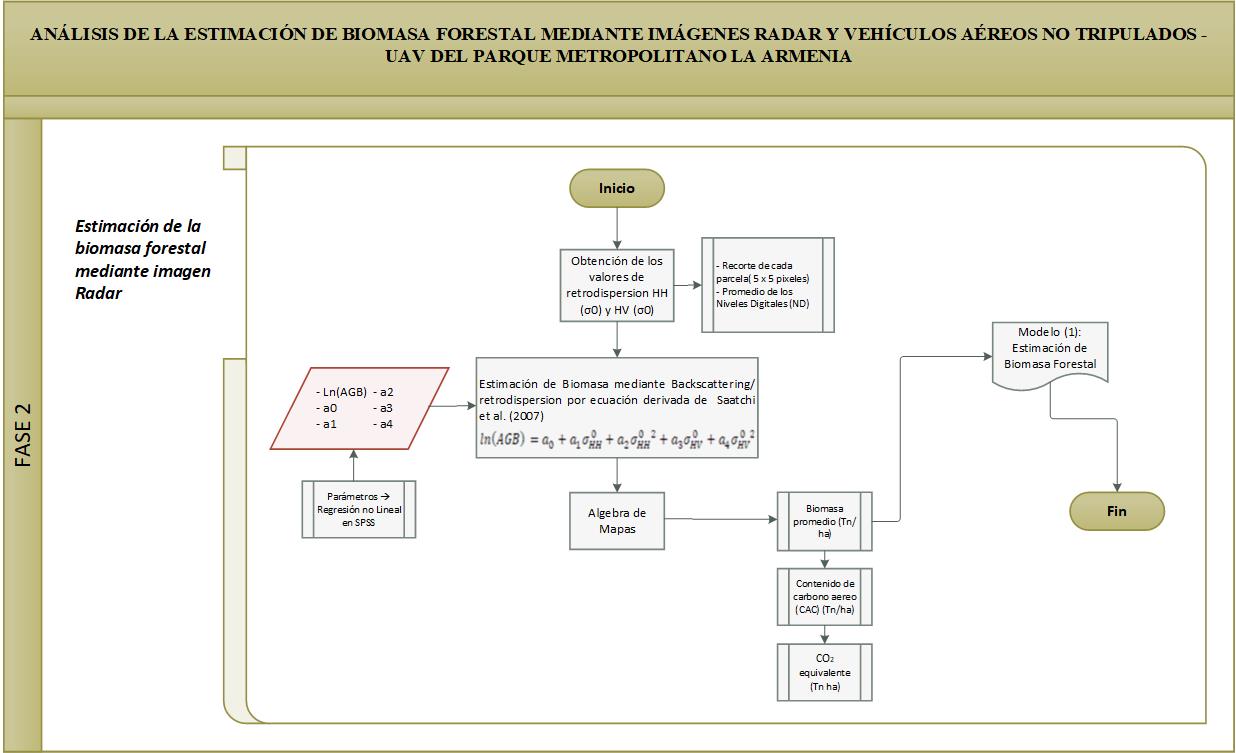 METODOLOGÍA Y RESULTADOS (FASE 2)
Resumen de la estimación de biomasa por imagen Radar
METODOLOGÍA Y RESULTADOS (FASE 2)
Estimación de biomasa por imágenes UAV (usando Crop Model Surface)
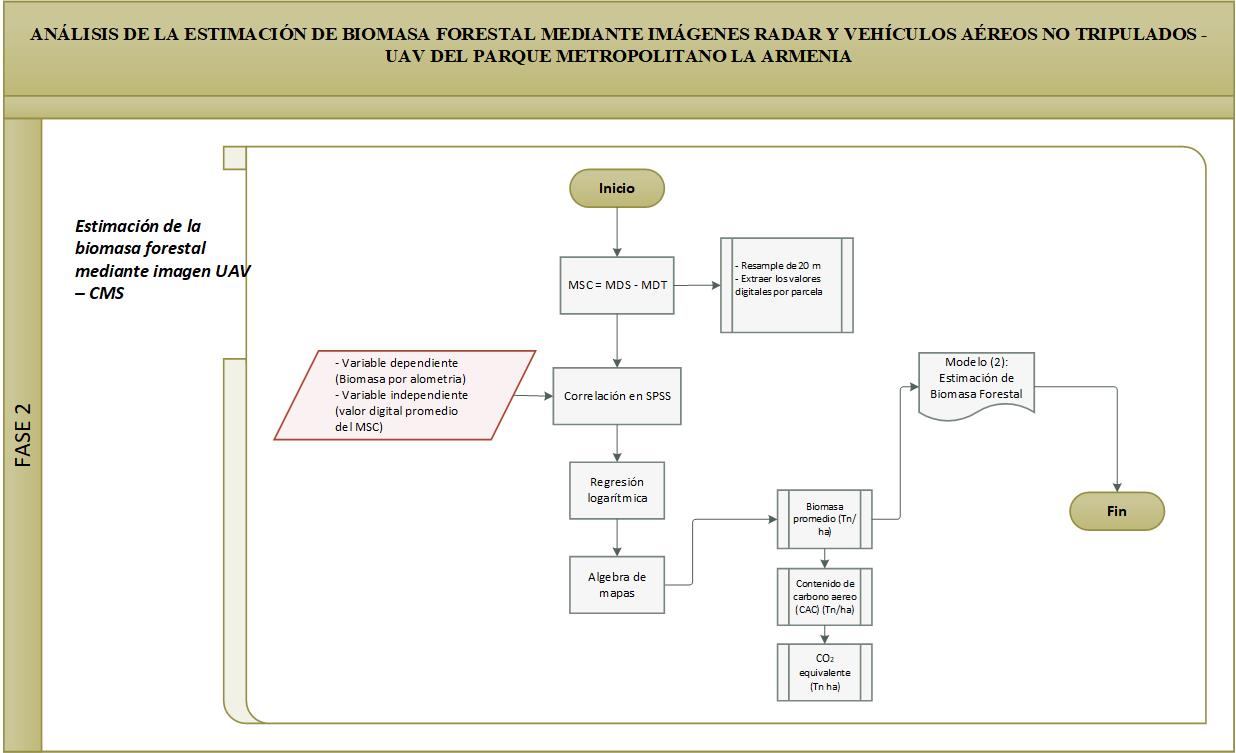 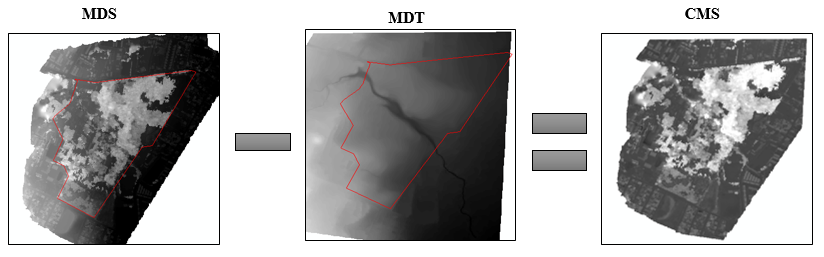 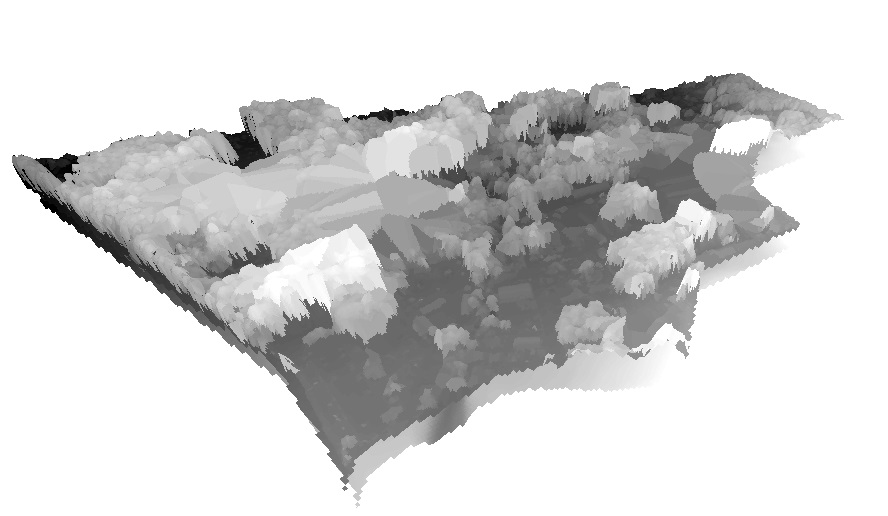 3D
METODOLOGÍA Y RESULTADOS (FASE 2)
Estimación de biomasa por imágenes UAV (usando Crop Model Surface)
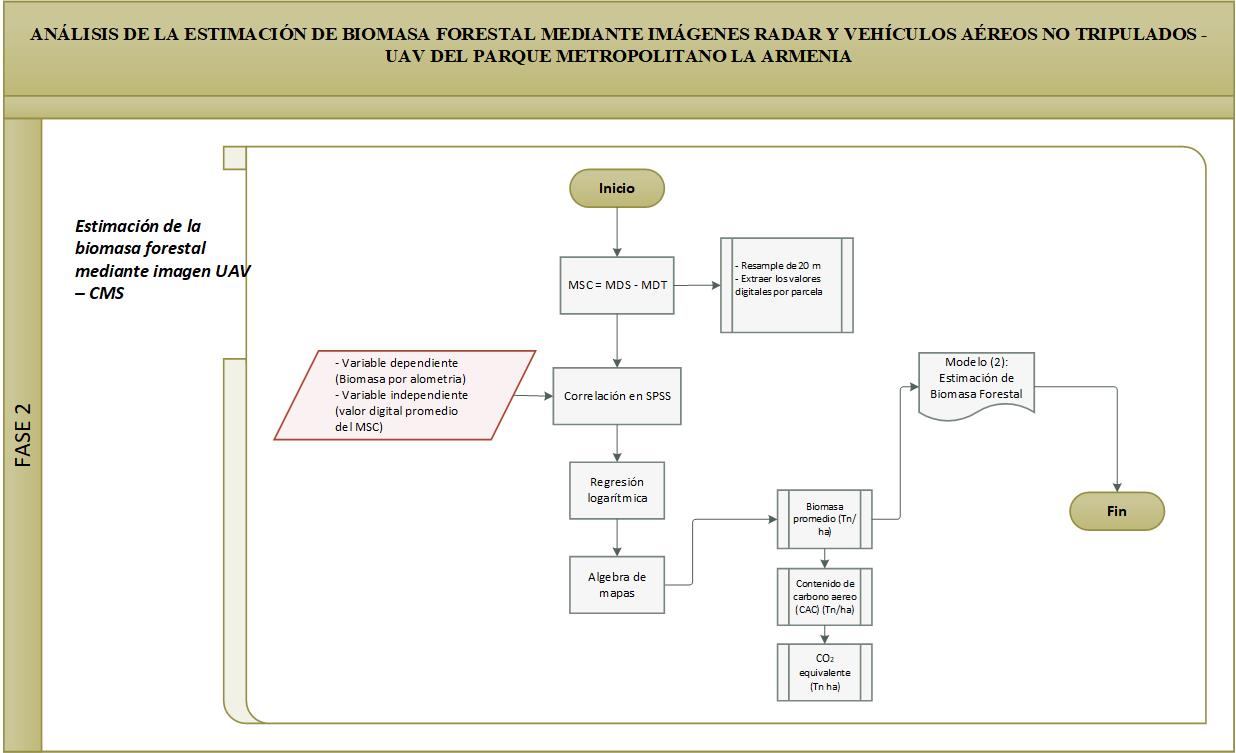 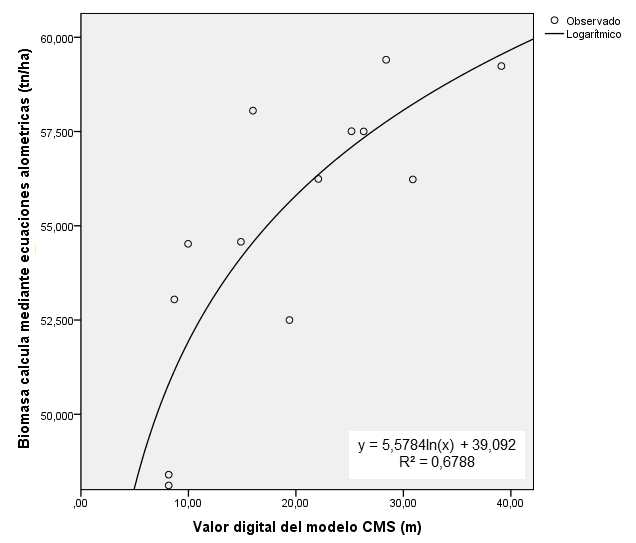 METODOLOGÍA Y RESULTADOS (FASE 2)
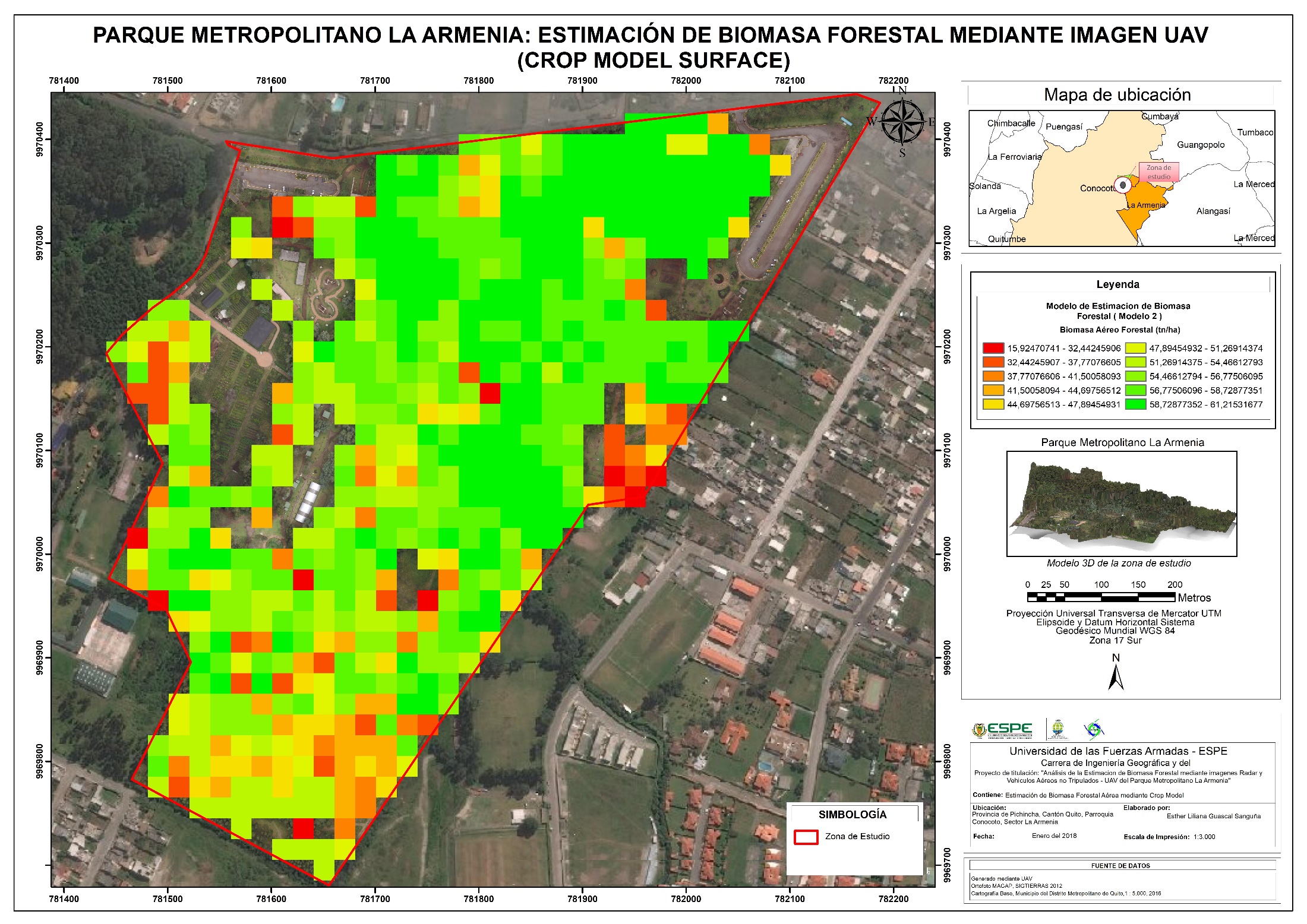 Estimación de biomasa por imágenes UAV (usando Crop Model Surface)
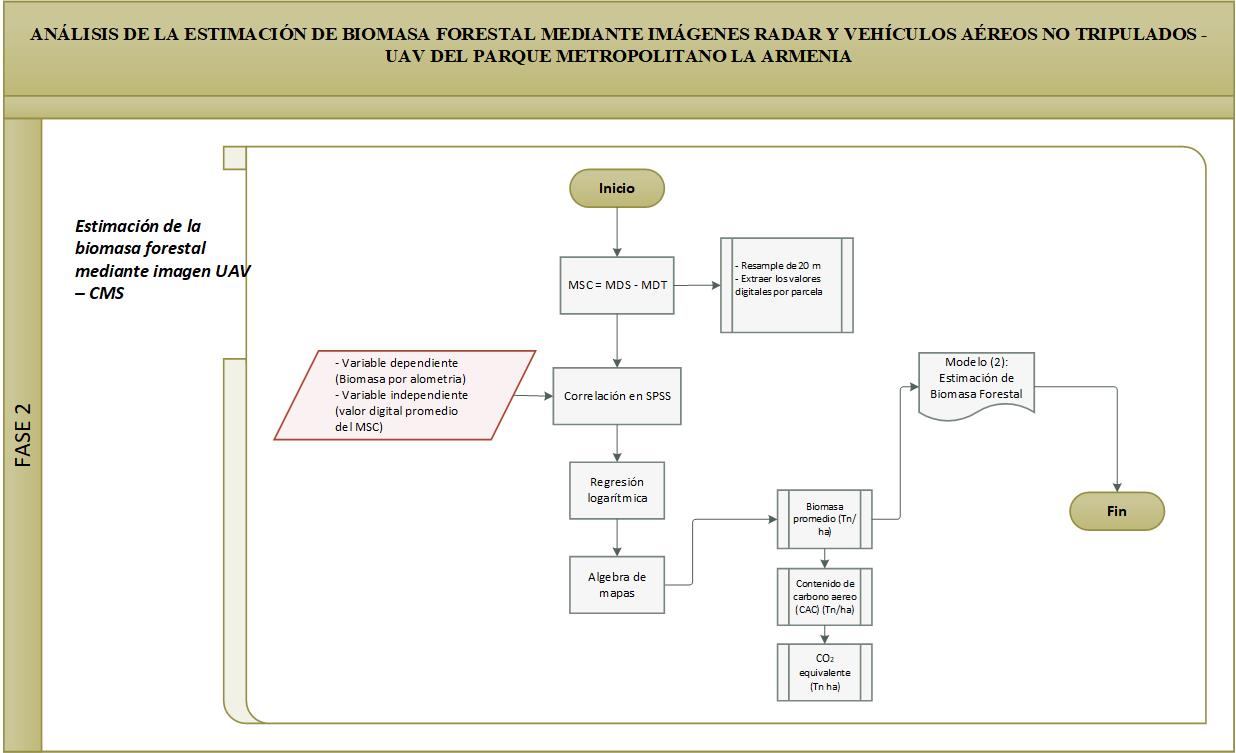 METODOLOGÍA Y RESULTADOS (FASE 2)
Resumen de estimación de biomasa por imágenes UAV (usando Crop Model Surface)
METODOLOGÍA Y RESULTADOS (FASE 2)
Estimación de biomasa por imágenes UAV (usando GNDVI)
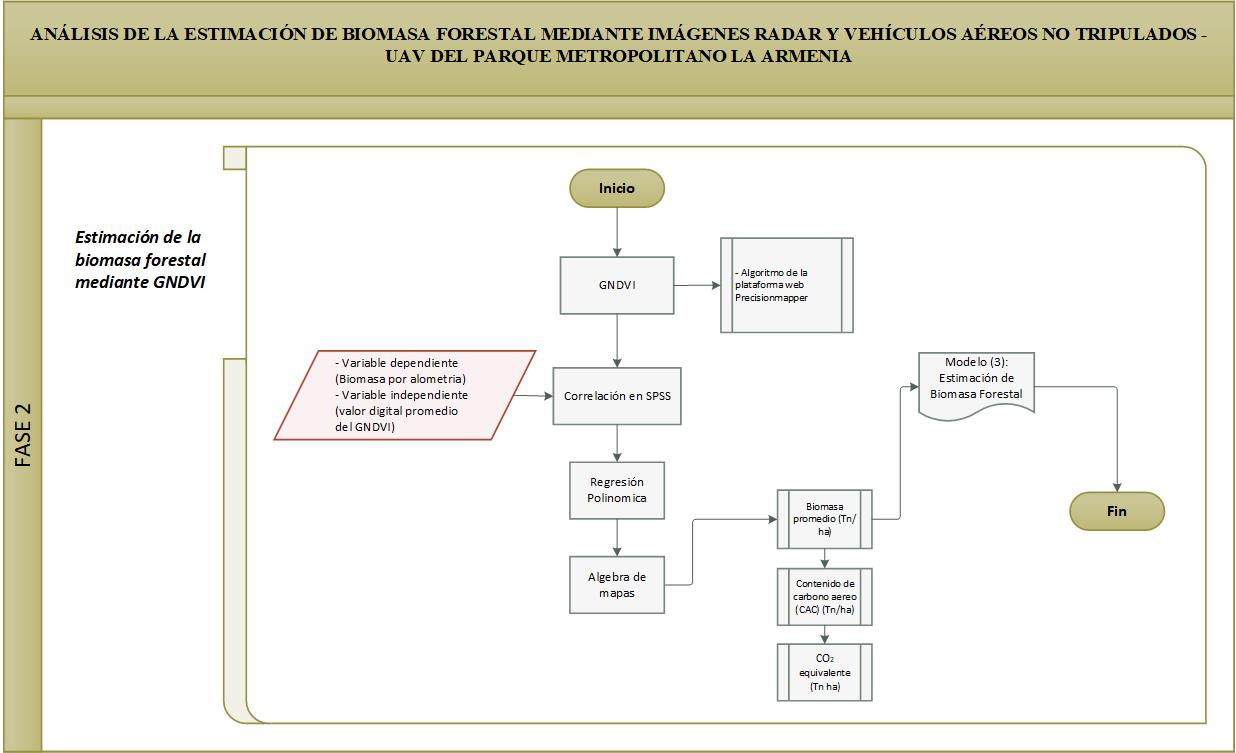 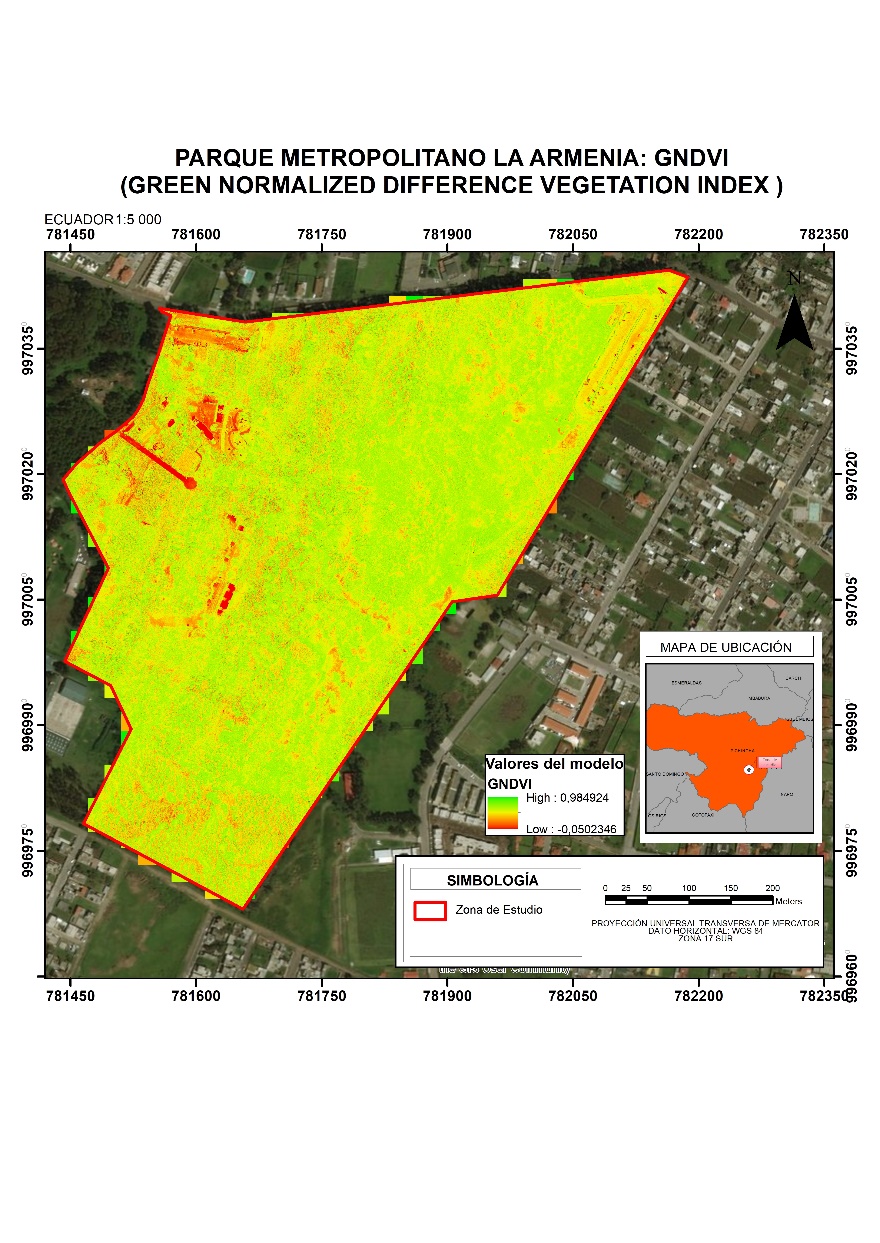 METODOLOGÍA Y RESULTADOS (FASE 2)
Estimación de biomasa por imágenes UAV (usando GNDVI)
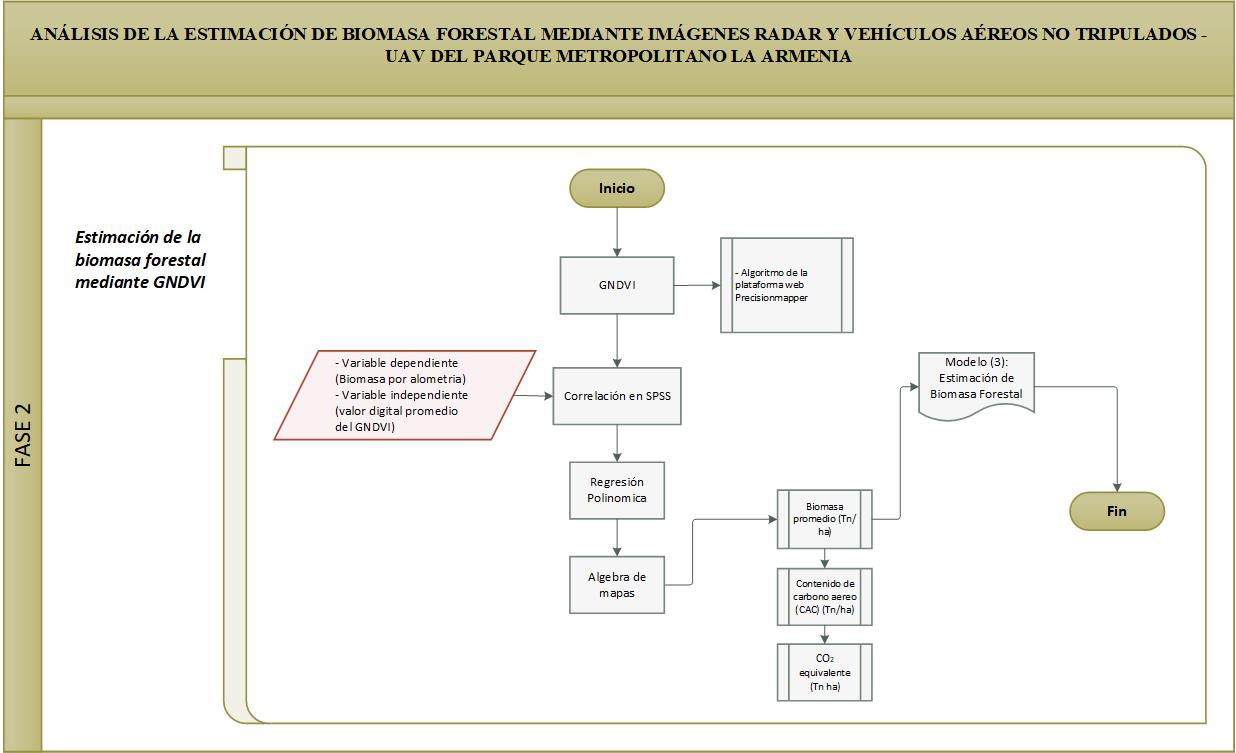 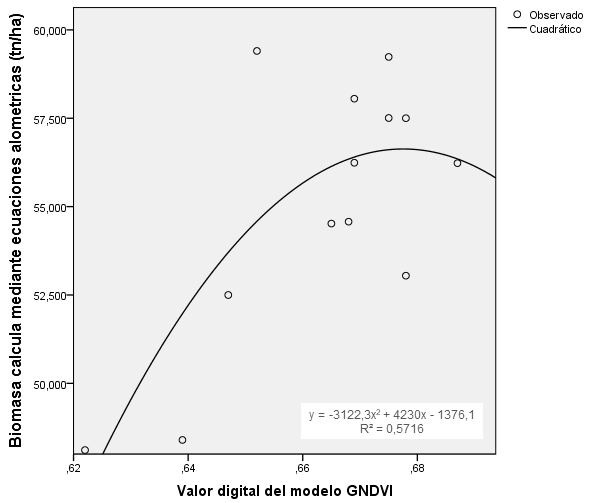 METODOLOGÍA Y RESULTADOS (FASE 2)
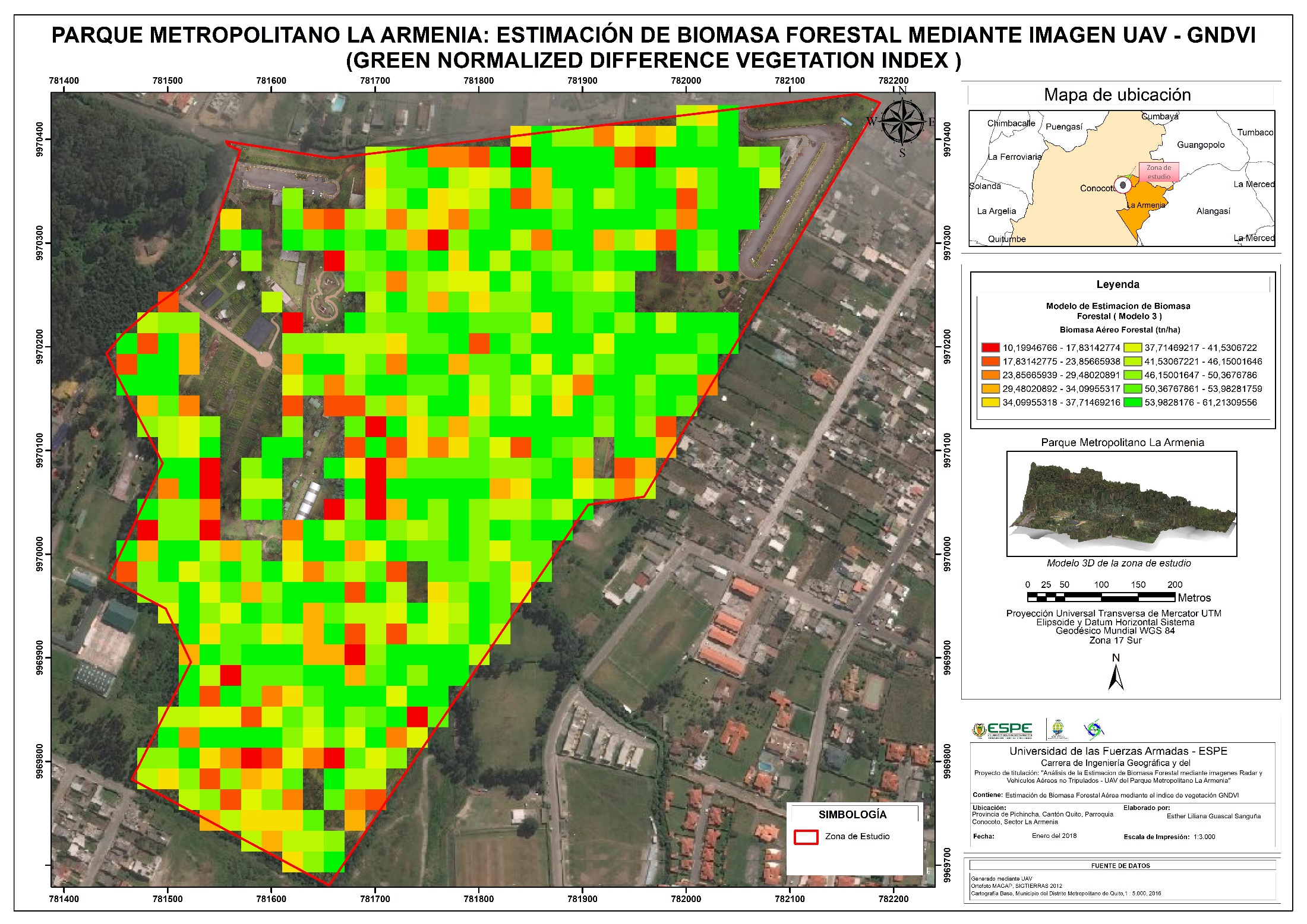 Estimación de biomasa por imágenes UAV (usando GNDVI)
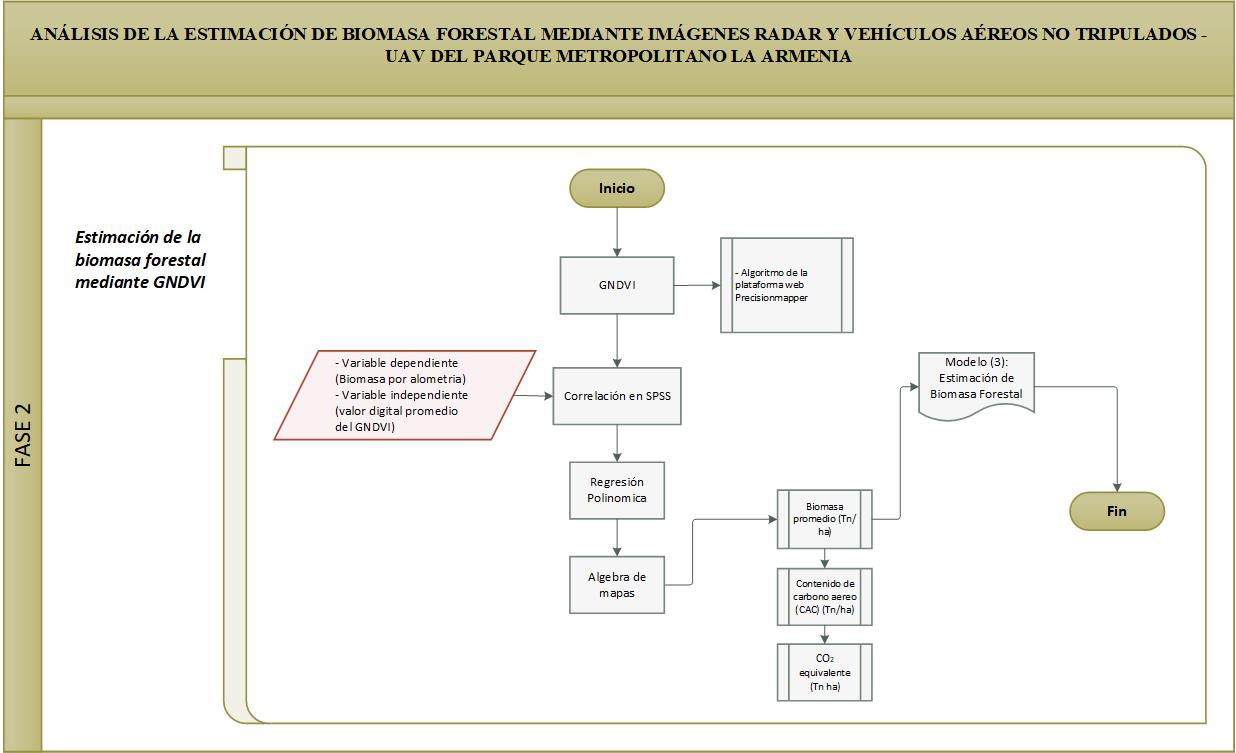 METODOLOGÍA Y RESULTADOS (FASE 2)
Resumen de  la estimación de biomasa por imágenes UAV (usando Crop Model Surface)
METODOLOGÍA Y RESULTADOS (FASE 3)
Comparación de resultados
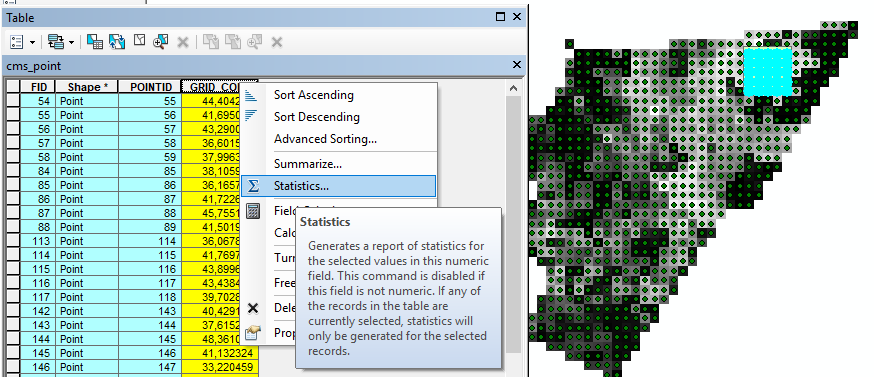 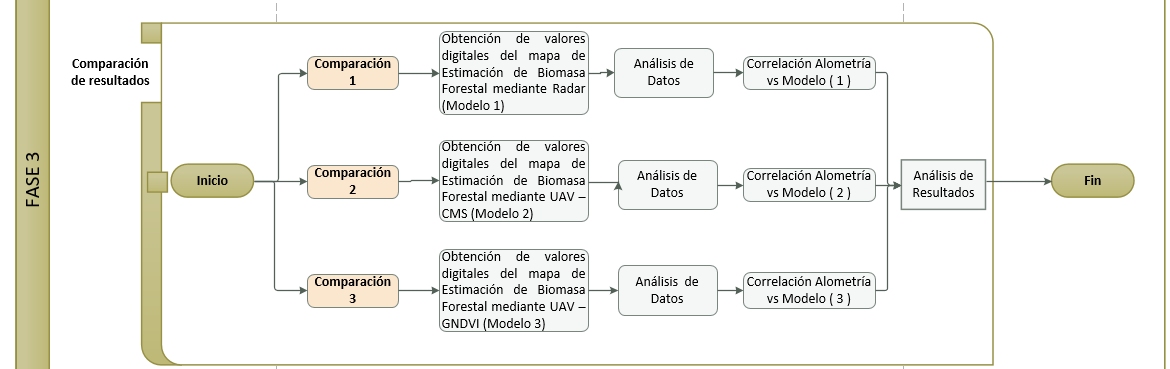 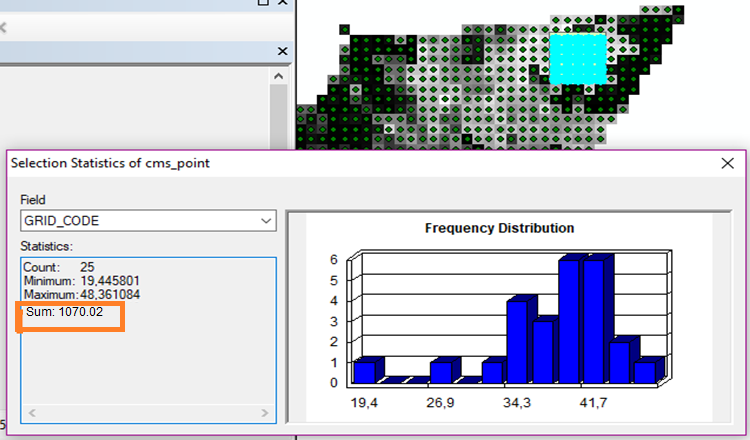 METODOLOGÍA Y RESULTADOS (FASE 3)
Análisis de datos (Alometría)
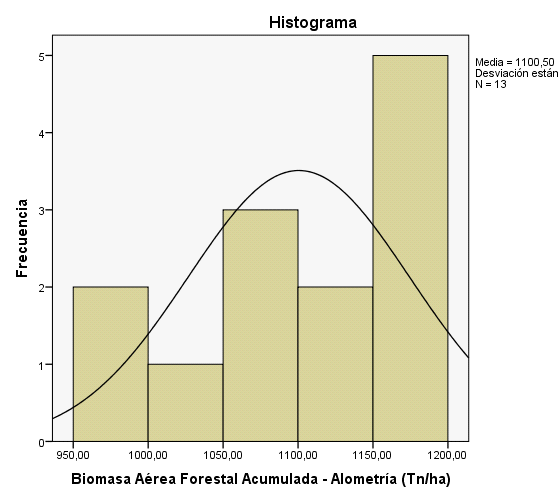 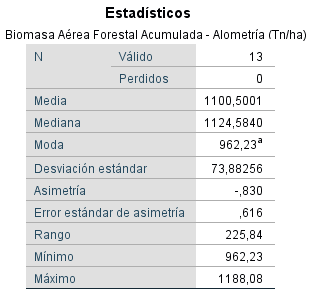 Como los datos tienden a reunirse de acuerdo con la frecuencia
Tendencia central
Dispersión y Distribución
1
Figura 4.
1
Histograma de datos
(Alometría)
Resumen estadístico (Alometría)
[Speaker Notes: El objetivo del análisis estadístico es identificar tendencias, Describir la naturaleza de los datos a ser analizados.
Las medidas de tendencia central son medidas estadísticas que pretenden resumir en un solo valor a un conjunto de valores
Las medidas de dispersión miden el grado de dispersión de los valores de la variable. 
Las medidas de distribución nos permiten identificar la forma en que se separan o aglomeran los valores de acuerdo a su representación gráfica. 
Estas medidas describen la manera como los datos tienden a reunirse de acuerdo con la frecuencia con que se hallen dentro de la información.  CURVA ASIMETRICA NEGATIVA]
METODOLOGÍA Y RESULTADOS (FASE 3)
Análisis de datos (Alometría)
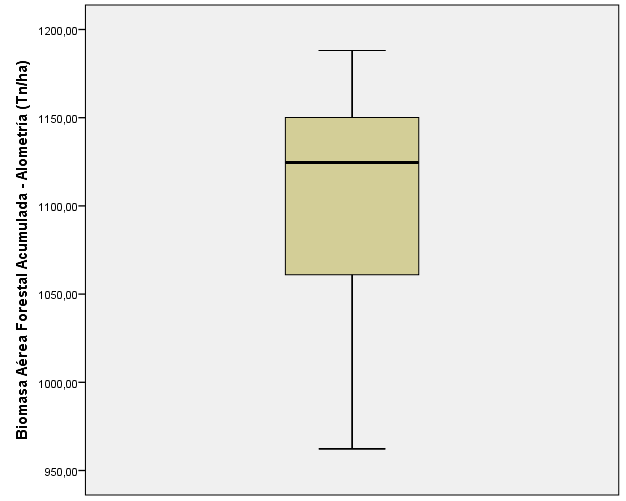 Máximo
Mediana (50%)
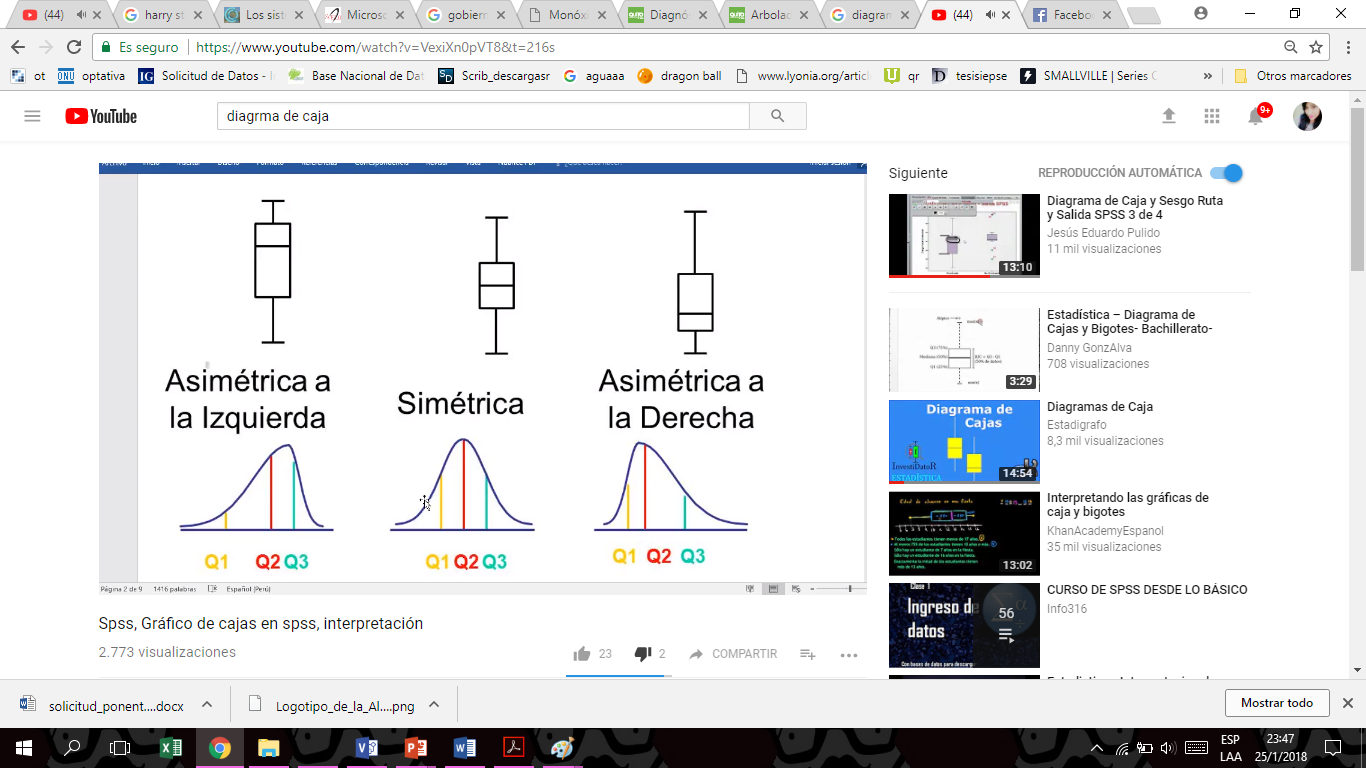 Mínimo
Diagrama de caja de datos (Alometría)
[Speaker Notes: Los diagramas de Caja-Bigotes (boxplots o box and whiskers) son una presentación visual que describe varias características importantes, al mismo tiempo, tales como la dispersión y simetría.]
METODOLOGÍA Y RESULTADOS (FASE 3)
Análisis de datos Modelo 1 (Radar)
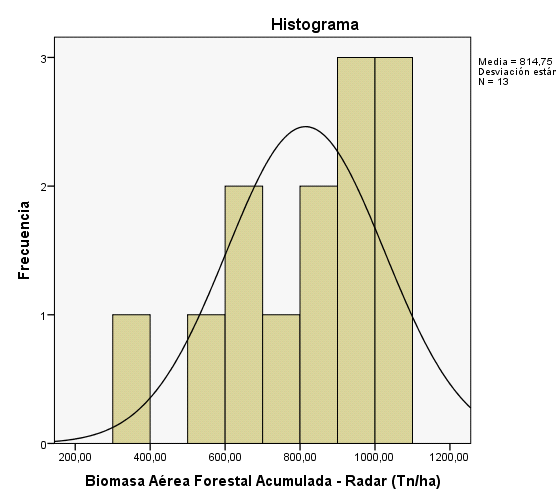 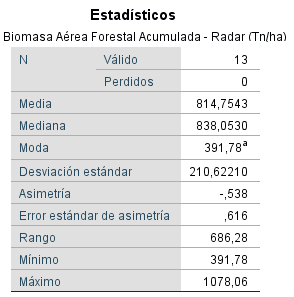 Resumen estadístico (Modelo 1)
Histograma de datos
(Modelo 1)
[Speaker Notes: La media aritmética es, probablemente, uno de los parámetros estadísticos más extendidos.2​ Se le llama también promedio o, simplemente, media.
La moda es el dato más repetido de la encuesta, el valor de la variable con mayor frecuencia absoluta.5​ 
Otra medida de tendencia central es la mediana. La mediana es el valor de la variable que ocupa la posición central]
METODOLOGÍA Y RESULTADOS (FASE 3)
Análisis de datos Modelo 1 (Radar)
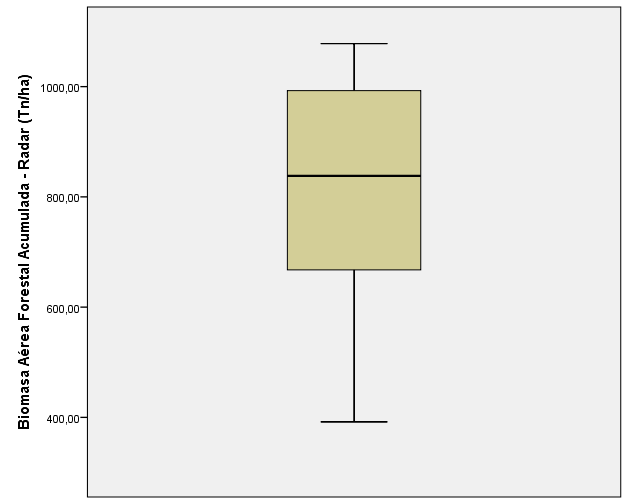 Diagrama de caja de datos (Modelo 1)
METODOLOGÍA Y RESULTADOS (FASE 3)
Análisis de datos Modelo 2 (CMS)
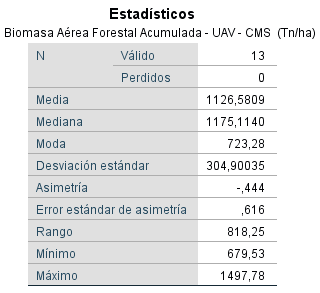 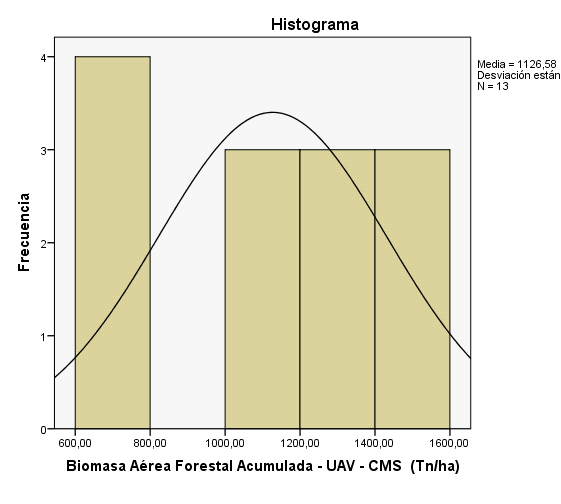 Resumen estadístico (Modelo 2)
Histograma de datos
(Modelo 2)
[Speaker Notes: Indica la dispersión entre los valores extremos de una variable. se calcula como la diferencia entre el mayor y el menor valor de la variable]
METODOLOGÍA Y RESULTADOS (FASE 3)
Análisis de datos Modelo 2 (CMS)
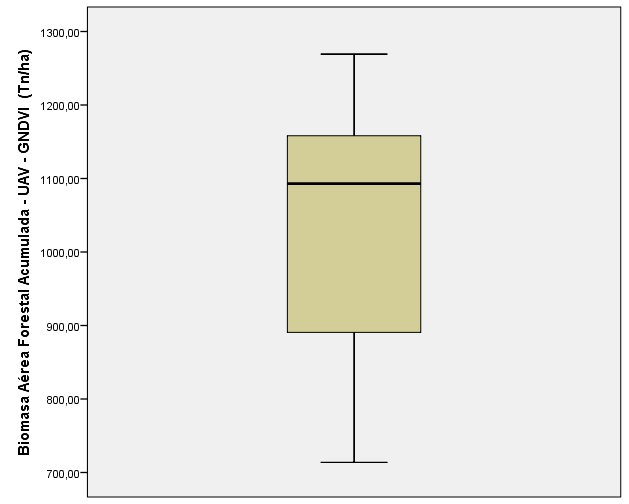 Diagrama de caja de datos (Modelo 2)
METODOLOGÍA Y RESULTADOS (FASE 3)
Análisis de datos Modelo 3 (GNDVI)
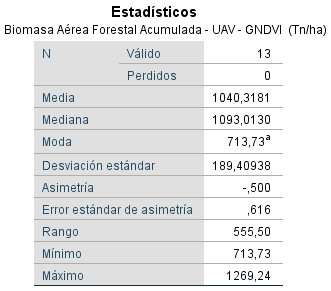 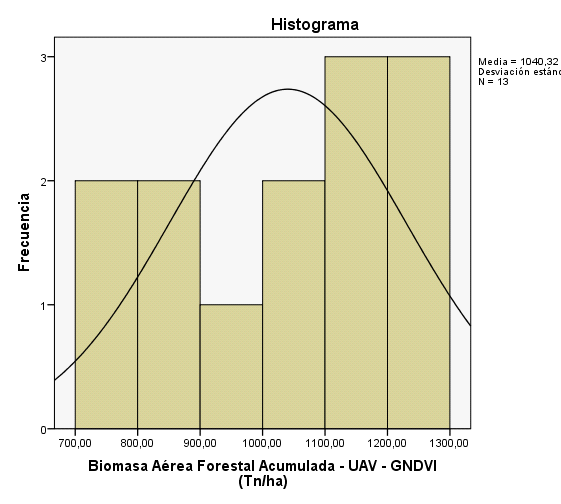 (
)
Resumen estadístico (Modelo 3)
Histograma de datos
(Modelo 3)
[Speaker Notes: La desviación estándar mide el grado de disersión de los datos con respecto a la media, Mientras menor sea la desviación estándar, los datos son más homogéneos, es decir existe menor dispersión, el incremento de los valores de la desviación estándar indica ina mayor variabilidad de los datos
ASIMETRÍA
Esta medida nos permite identificar si los datos se distribuyen de forma uniforme alrededor del punto central (Media aritmética).]
METODOLOGÍA Y RESULTADOS (FASE 3)
Análisis de datos Modelo 3 (GNDVI)
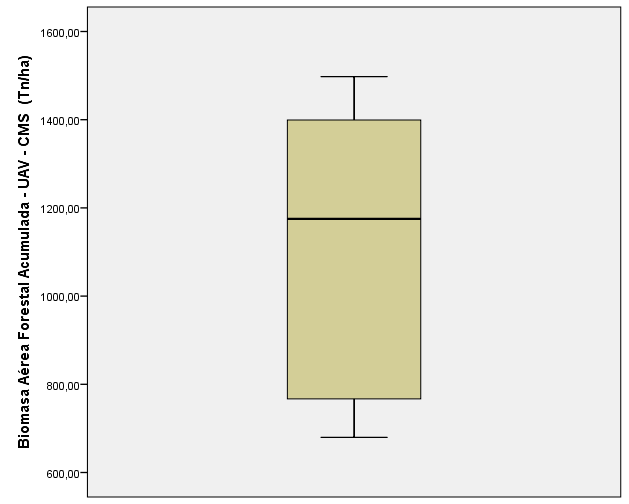 Diagrama de caja de datos (Modelo 3)
METODOLOGÍA Y RESULTADOS (FASE 3)
Comparación de resultados : Correlación
Fuente: (Díaz, 2015)
[Speaker Notes: Se utilizó un análisis de correlación por el método de Pearson descrito, con el fin de comparar las estimaciones de biomasa acumuladas. Esta correlación proporciona la medida de relación entre las cuatro metodologías; al momento de medir el grado en que se encuentran correlacionadas]
METODOLOGÍA Y RESULTADOS (FASE 3)
Validación
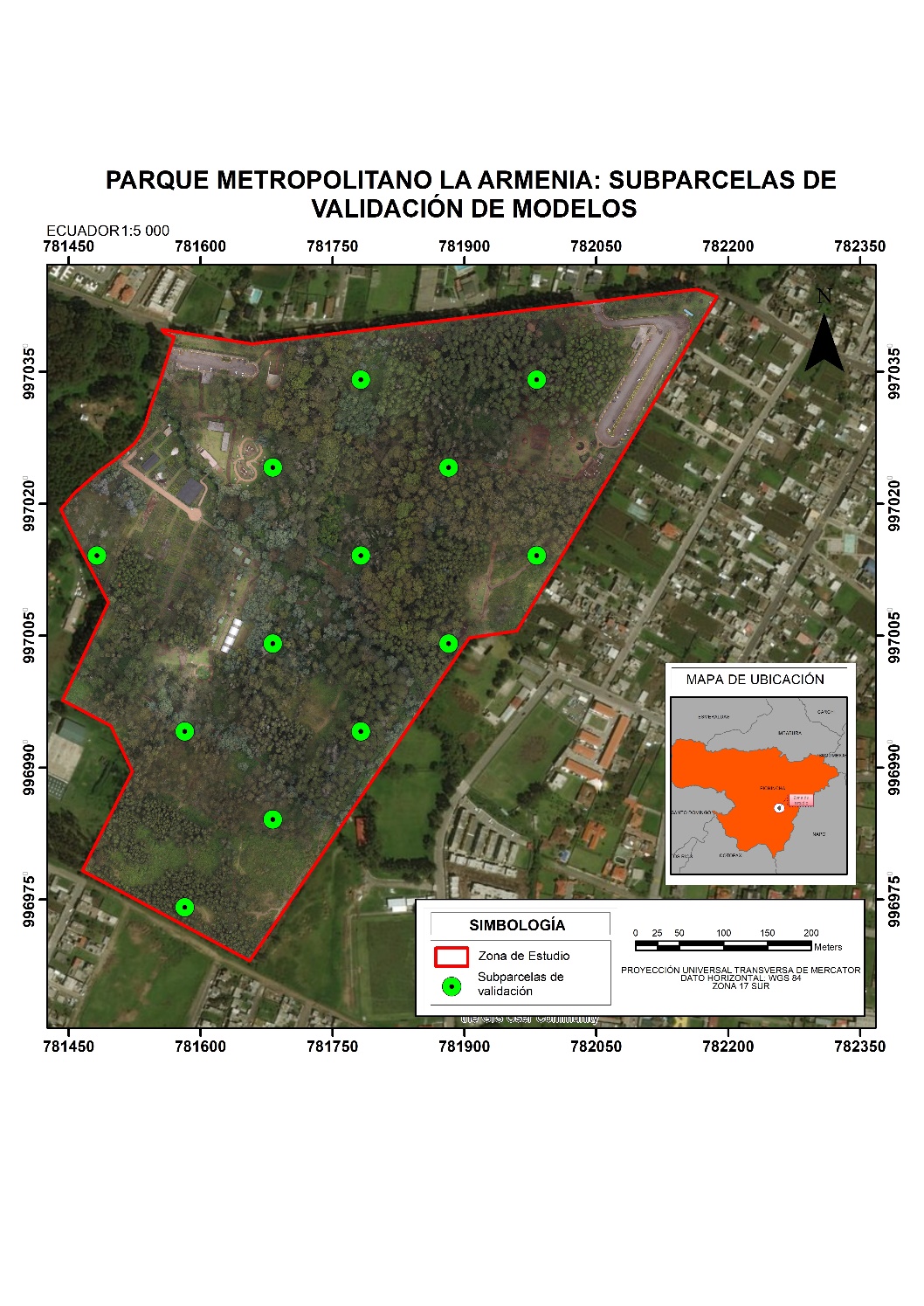 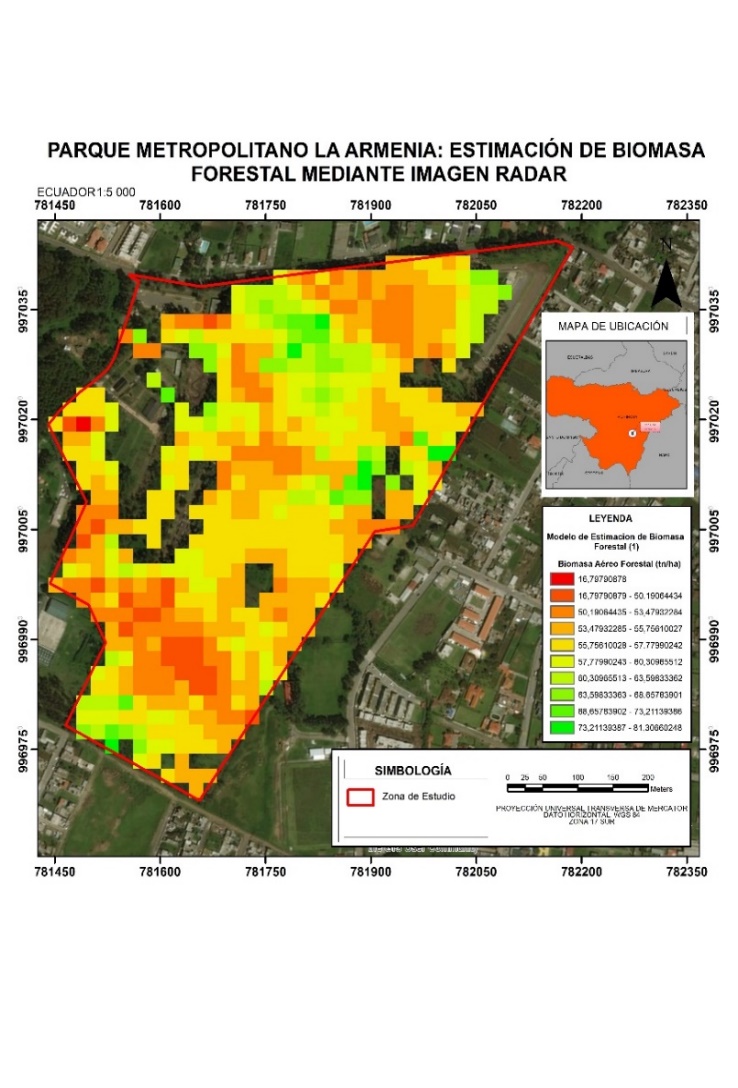 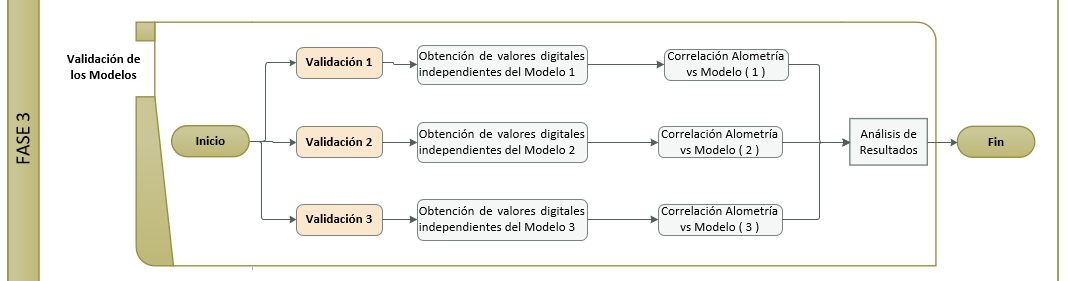 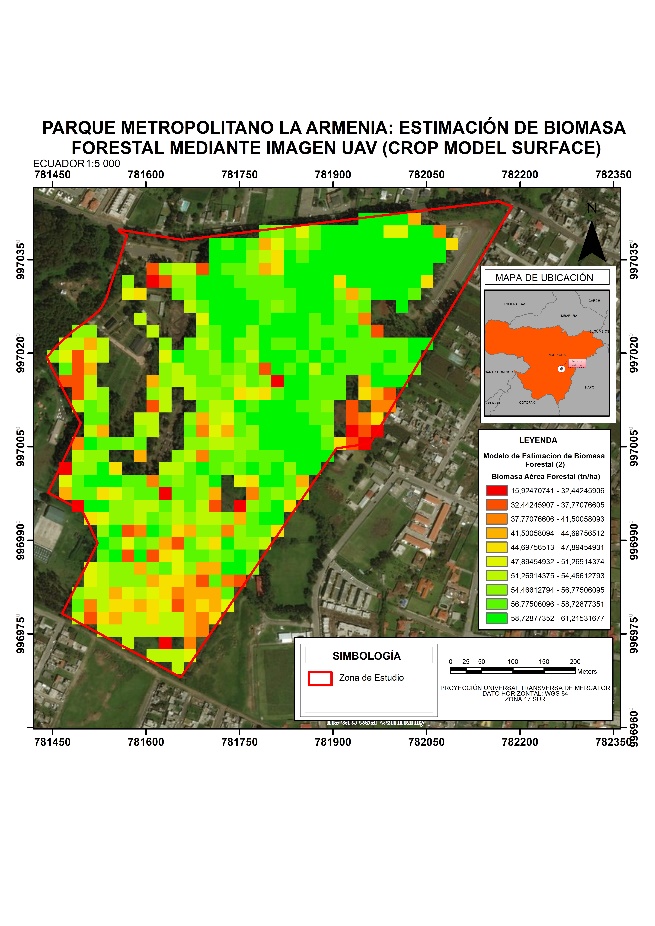 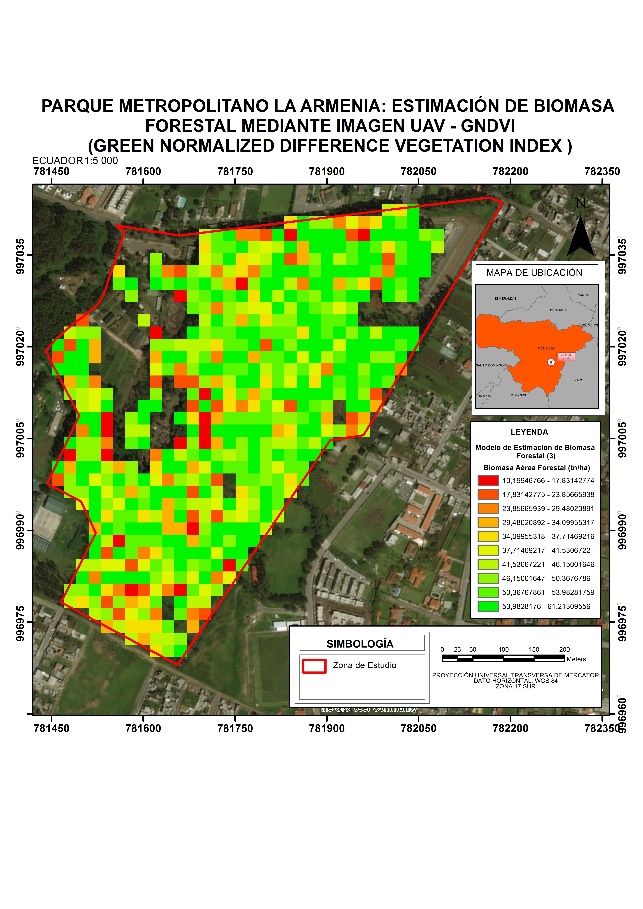 Verificar los resultados con una muestra independiente de la utilizada para construirlo.
13 subparcelas (20*20 m)
[Speaker Notes: un procedimiento riguroso de validación de un modelo consiste en verificar los resultados con una muestra independiente de la utilizada para construirlo, debido a que la bondad del ajuste no refleja necesariamente la bondad de una predicción futura. 
13 subparcelas(20*20m), seleccionados mediante muestreo aleatorio simple
Se extrajeron los píxeles (valores digitales) de cada modelo que coincidieron espacialmente con las subparcelas tomadas en campo. Para ello, se utilizó la herramienta Sample del software ArcGIS, 

Los índices de vegetación son combinaciones de las bandas espectrales , cuya función es realzar la vegetación en función de su respuesta espectral y atenuar los detalles de otros elementos como el suelo, radiación reflejada (reflectancia) o emitida (emitancia).

Este bosque se creó a partir del vivero que fue implementado por el INEFAN hace aproximadamente 50 años, convirtiéndose en un elemento natural que se ha transformado en un refugio de la fauna del sector y a la vez es un espacio propicio para actividades recreativas y de educación ambiental.
1950 constituian el vivero INEFAN
Pero en 2004 se transfirió el MAE transfirió el dominio de los terrenos ocupados por el INEFAN al Municipio de Quito]
METODOLOGÍA Y RESULTADOS (FASE 3)
Validación
Resultado de Biomasa Aérea Forestal obtenida para validación de modelos
METODOLOGÍA Y RESULTADOS (FASE 3)
Validación
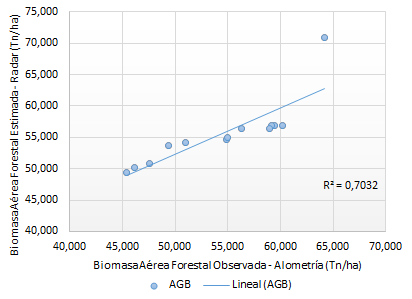 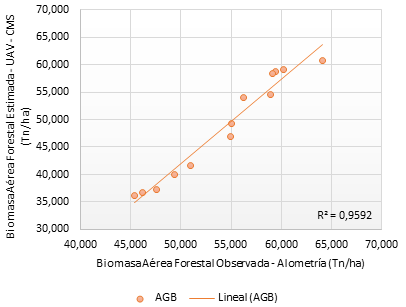 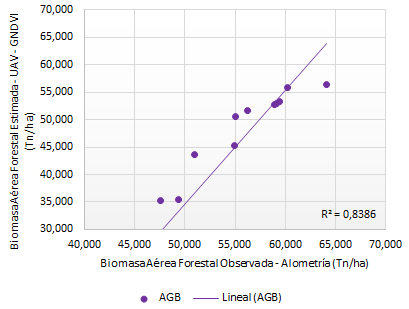 Fuente: (Díaz, 2015)
[Speaker Notes: El coeficiente de determinación r², es un coeficiente estadístico que sirve para medir la bondad del ajuste del modelo de regresión, su unidad varia de 0 a 1 (Diaz, 2015). Se lo obtiene elevando al cuadrado el coeficiente de correlación de Pearson y se  interpreta cualitativamente, según la siguiente tabla.]
CONCLUSIONES
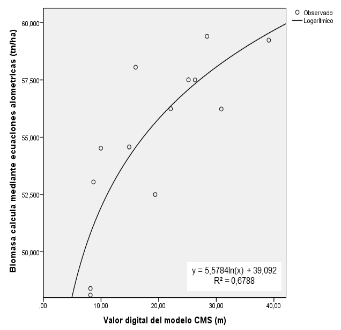 La metodología usada en la estimación de biomasa aérea forestal mediante Radar (modelo 1) se ajustó a un modelo de regresión no lineal; mientras que en la metodología empleada en la estimación de biomasa aérea forestal mediante CMS (modelo 2) se ajustó a una regresión logarítmica, en cambio en la obtención del modelo 3 por GNDVI se ajustó a una regresión cuadrática. La bondad de ajuste de los tres modelos fue positiva, demostrando así la relación existente entre los datos de campo con los sensores remotos.
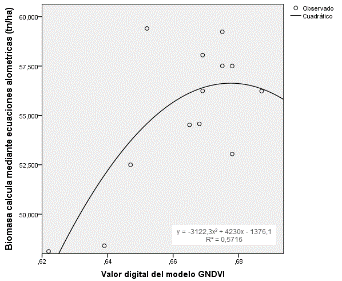 La mayoría de árboles de la zona de estudio son coníferas y se hallan en plena edad adulta; además la especie predominante es el Cupressus macrocarpa, ese tipo de especie se encuentran entre las plantas con mayor biomasa. Esta es la razón principal de que los valores de correlación son altos y positivos, para cada caso; ya que en varios estudios se ha demostrado que las especies coníferas son las que mejor se relacionan con el nivel de pixel de los sensores remotos.
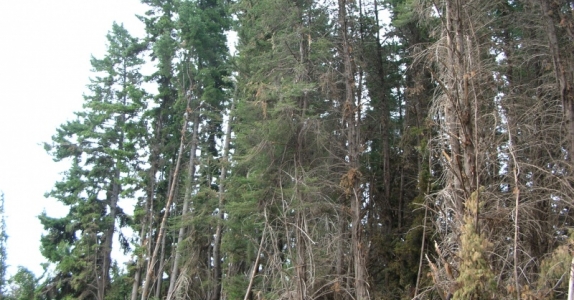 [Speaker Notes: Esto se contrasta con los estudios realizados: Carreiras, et al., (2012) y Bending, et al., (2014), para estimar biomasa mediante Radar y usando el UAV respectivamente.]
CONCLUSIONES
En cuanto a la comparación y validación de datos, se concluye que el modelo 1 obtiene mayor correlación; sin embargo, es necesario indicar que el modelo 1 no se ajusta a la realidad, ya que existe una gran diferencia entre las fechas de toma de la imagen Radar versus los datos adquiridos en campo. Por tal razón, el modelo 2 representa mejor la realidad, ya que puede caracterizar los cambios abruptos de la variable altura del árbol, debido a factores antrópicos y/o naturales, como tala, quema, caída de un rayo en el árbol, entre otros, que el modelo 3 no puede realizar.
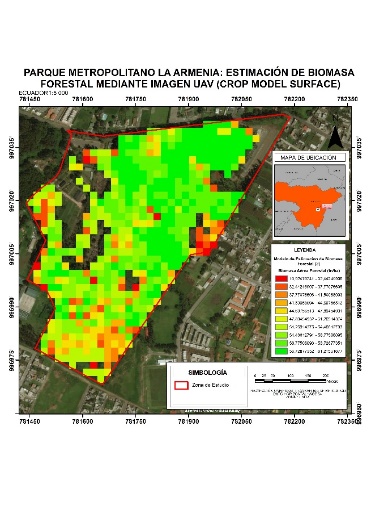 Estimar las reservas de biomasa de los bosques es sumamente importante para valorar la cantidad de carbono que se almacena en las estructuras vivas, el desarrollo de este proyecto servirá de dirección al momento de implementar nuevos metodos no destructivos para las estimaciones de AGB, logrando así una gestión sostenible de los recursos de los bosques y espacios verdes, reduciendo costo y tiempo  tomar decisiones en el desarrollo de las políticas relacionadas con el manejo forestal sostenible.
[Speaker Notes: “promover y/o alcanzar el bienestar de las personas en un ambiente saludable, que implica conservar la biodiversidad y sus procesos y permitir la producción sostenida de bienes y servicios”.]
RECOMENDACIONES
Esta investigación corrobora que la plataforma Radar puede utilizarse para extender las estimaciones de biomasa; se recomienda realizar estimaciones para grandes extensiones de terreno, una tarea que podría lograrse con ayuda de inventarios forestales; además de utilizar otras bandas; como por ejemplo la banda P o C que complementé la investigación, al estimar biomasa del fuste o subterránea; también usar otras plataformas Radar que contengan las 4 polarizaciones (HH, HV, VV, VH), con el fin de mejorar los resultados.
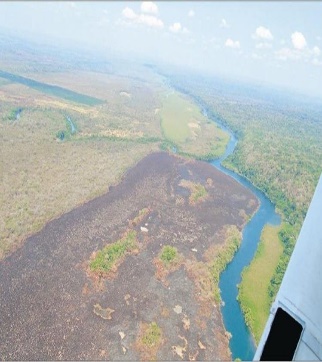 En el desarrollo del CMS, se sugiere densificar y distribuir más puntos de control; para obtener un excelente MDS, que refleje correctamente la altura de los arboles. Además de utilizar otro software fotogramétrico que pueda ayudar con los procesos de generación de ortomosaicos y MDS, en especial para áreas forestales.
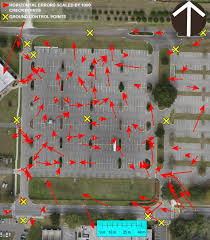 RECOMENDACIONES
Dada la correlación encontrada mediante el índice de vegetación GNDVI, es recomendable utilizar otros índices que mejoren la investigación, como: NDVI (Normalized Difference Vegetation Index), SAVI (Soil Adjusted Vegetation Index), entre otros. 


Como una gran variedad de factores afecta directamente la estimación de biomasa, los índices pueden emplearse para determinar la influencia de dichos factores. Así, pueden usarse para determinar el efecto sobre la biomasa cuando exista sequías, anegamientos, incendios, desmontes, granizo, plagas, o deficiencias nutricionales de un bosque.
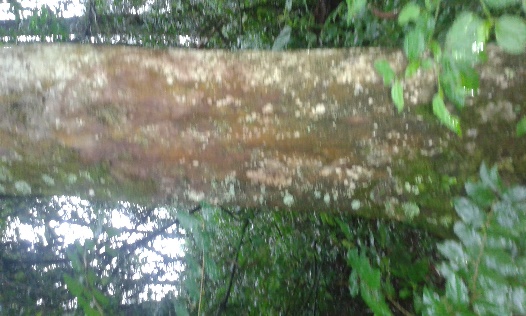 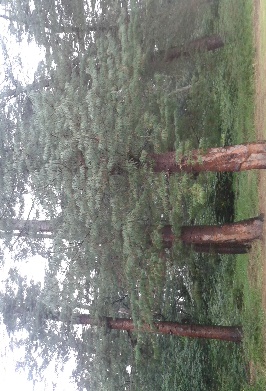 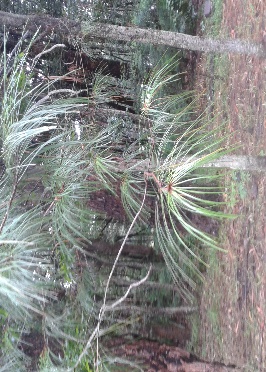 AGRADECIMIENTOS
Ing. Alberto Andrade e Ing. Adrián Carrera
Geokoncept
Ing. Santiago Rojas, Ing. Eduardo Kirby, Dr. Marco Luna y Dr. Oswaldo Padilla
Universidad de las Fuerzas Armadas – ESPE
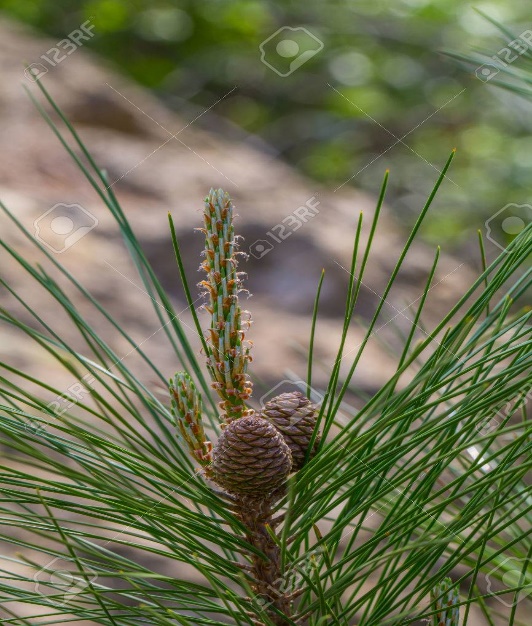 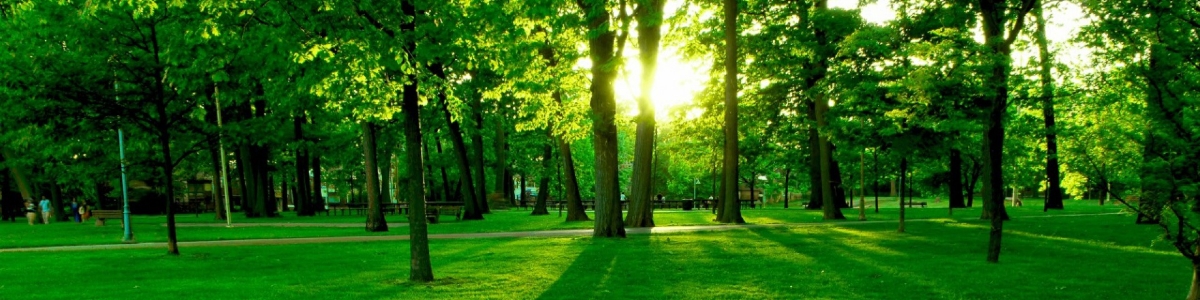 GRACIAS
Referencias
Vararey, F. (2015). COEFICIENTE DE CORRELACIÓN LINEAL DE PEARSON. Recuperado el 12 de Septiembre de 2017, de https://personal.us.es/vararey/adatos2/correlacion.pdf
Wiora, G. (2005). Principle of a sonar or radar distance measurement. 
Rojas, S. (2015). Estimación de biomasa forestal mediante el uso de imágenes Radar. Madrid: Universidad Politécnica de Madrid.
Rügnitz, M. T., Chacón, M. L., & Porro, R. (2009). Guía para la determinación de Carbono en Pequeñas Propiedades Rurales (1a. Ed. Centro Mundial Agroforestal (ICRAF) ed.). Lima: Consorcio Iniciativa Amazónica (IA).
Matteucci, D., & Colma, A. (1982). Metodología para el estudio de la vegetación. Washington: Secretaría General de la Organizacin de los Estados Americanos.
Moges, S. M., Raun, W. R., Mullen, R. W., Freeman, K. W., Johnson, G. V., & Solie, J. B. (2004). Evaluation of green, red and near infrared bands for predicting winter wheat biomass, nitrogen uptake, and final grain yield (Department of Biosystems and Agricultural Engineering ed.). Oklahoma: Plant Nutr.
Montero, G. R., & Muñoz, M. (2005). Producción de biomasa y fijación de CO2 por los bosques españoles (Fotomecánica: Cicegra ed.). Madrid: Instituto Nacional de Investigación y Tecnología Agraria y Alimentaria.
Páez, C. (2014). Estimación de biomasa forestal y capacidad de captura de carbono de las especies forestales Weinmannia tomentosa Y Myrcianthes sp. Tunja: Universidad Nacional Abierta y a distancia UNAD.
C.C.R.S. (2011). Retrieved 2011-06-13. Canada: from http://www.ccrs.nrcan.gc.ca/.
Cancino, J. (2006). Dendrometria Básica (Concepción: Universidad de Concepción. Facultad de Ciencias Forestales. Departamento manejo de Bosques y Medio Ambiente ed.). Santiago de Chile.
Chuvieco, E. (1996). Fundamentos de teledetección espacial. Madrid, España: Rialp., Ed.